Тиждень цифрової електроніки
Київ, квітень 2017
Основи електроніки: Транзистори та діоди
Кремній
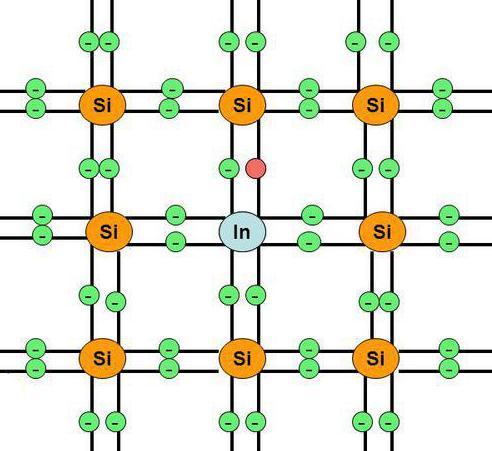 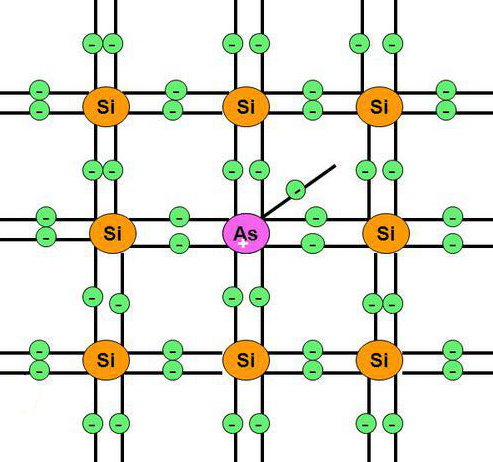 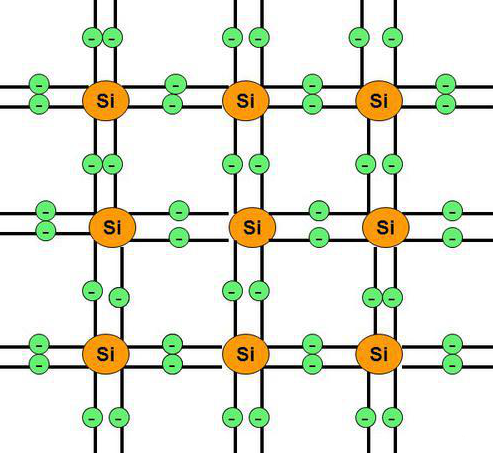 Власний кремній 		Кремній n-типу			Кремній p-типу
Основи електроніки: Транзистори та діоди
Діод
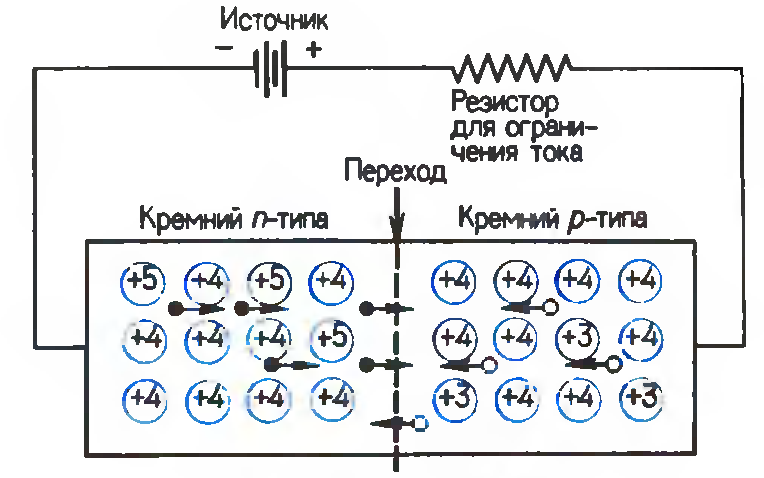 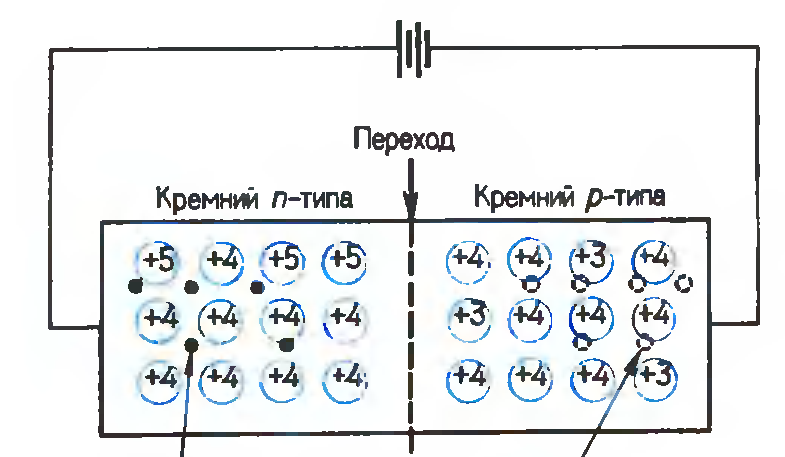 Пряме зміщення, струм протікає		Зворотне зміщення, струм не протікає
Основи електроніки: Транзистори та діоди
Світлодіод
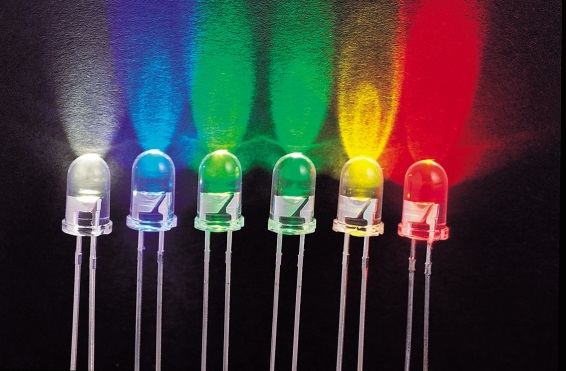 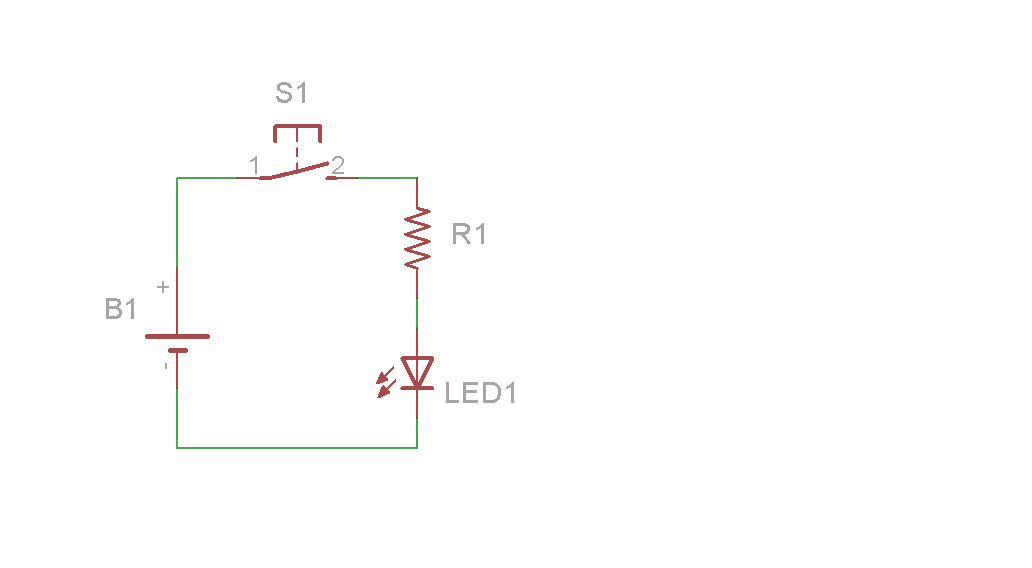 Струм, Яскравість, Темература
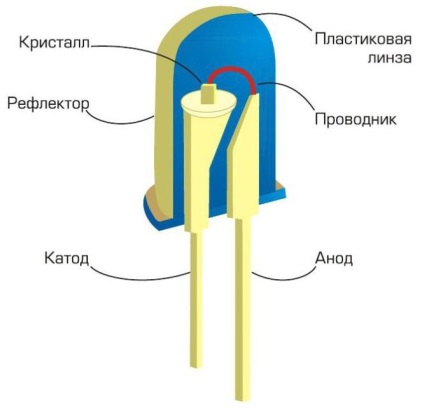 Напруга
Основи електроніки: Транзистори та діоди
Біполярній транзистор
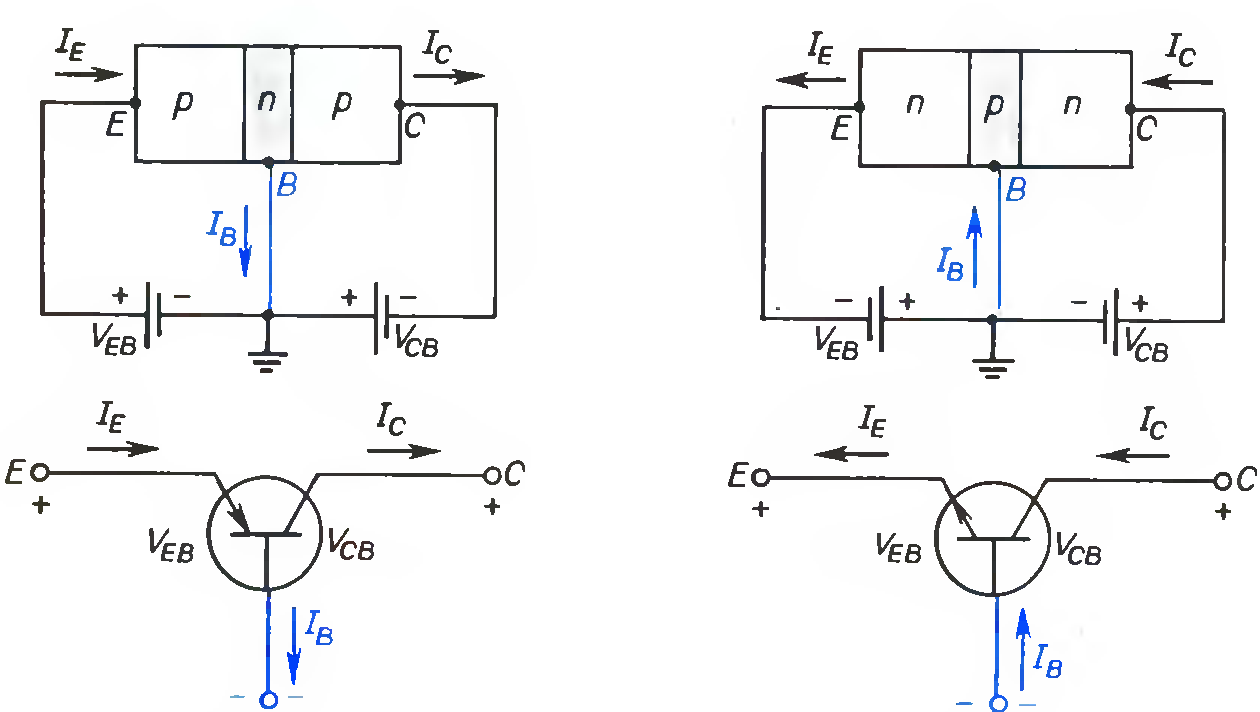 PNP				NPN
Основи електроніки: Транзистори та діоди
Біполярній транзистор
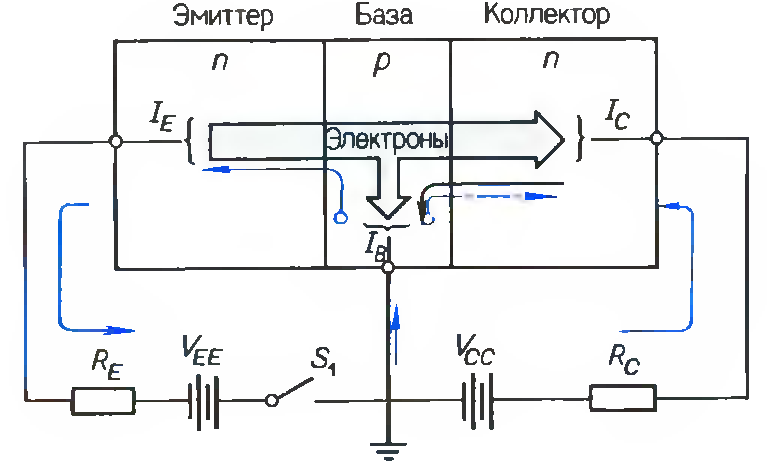 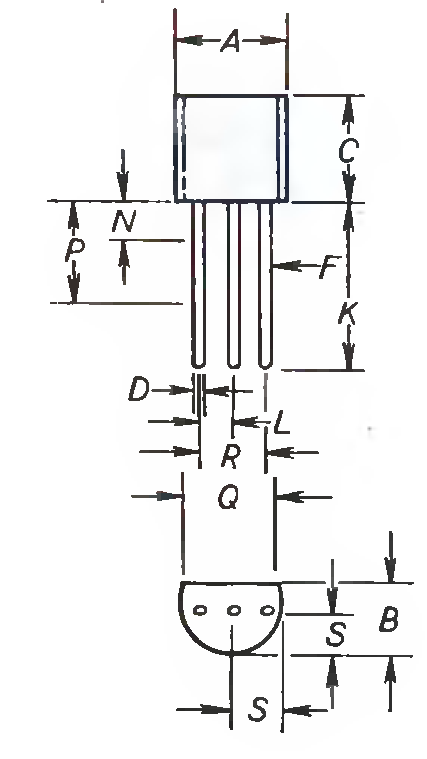 2N3904
Принцип роботи
Основи електроніки: Транзистори та діоди
Біполярній транзистор
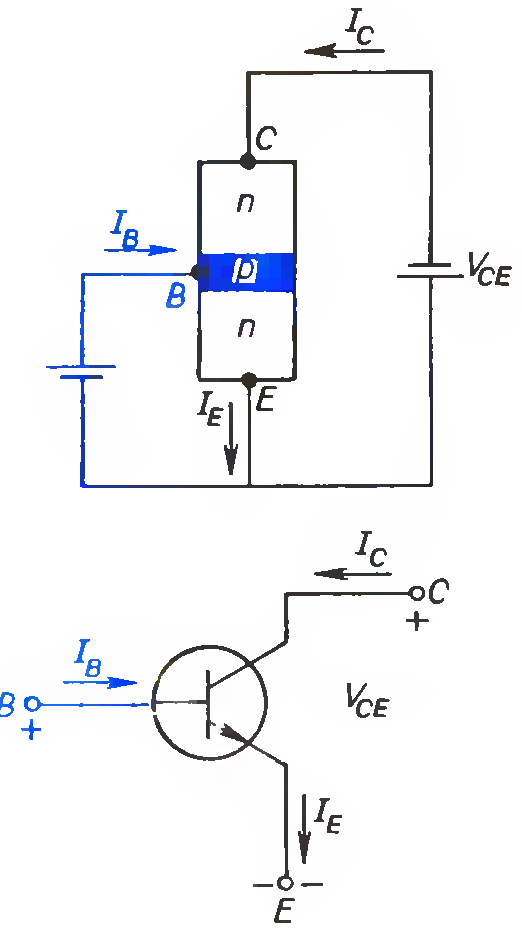 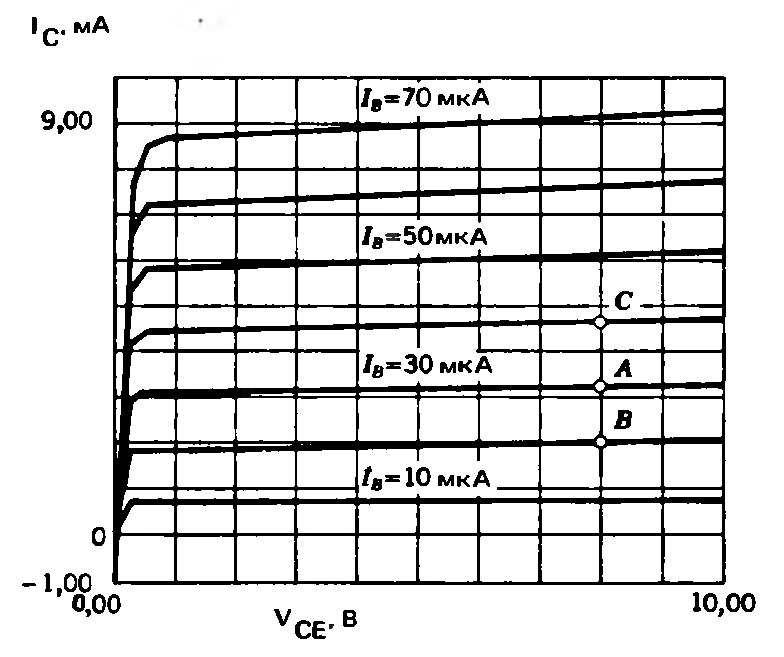 Схема з загальним емітером
Вольт-амперна характеристика 2N3904
Основи електроніки: Транзистори та діоди
МОН транзистор
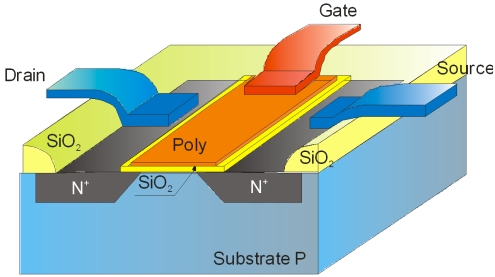 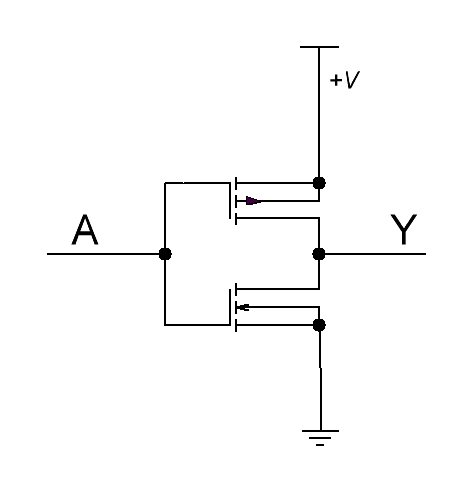 МОН-транзистор збагаченого типу з n-каналом
Канали n-типу та p-типу
Основи електроніки: Транзистори та діоди
МОН транзистор
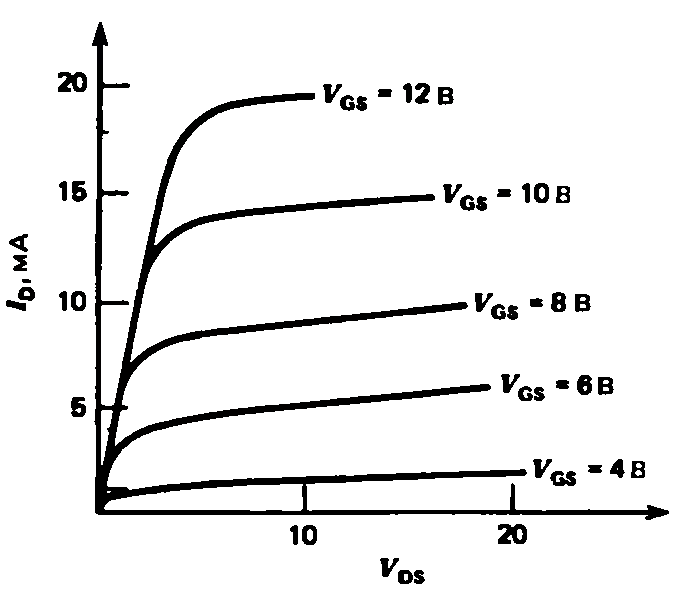 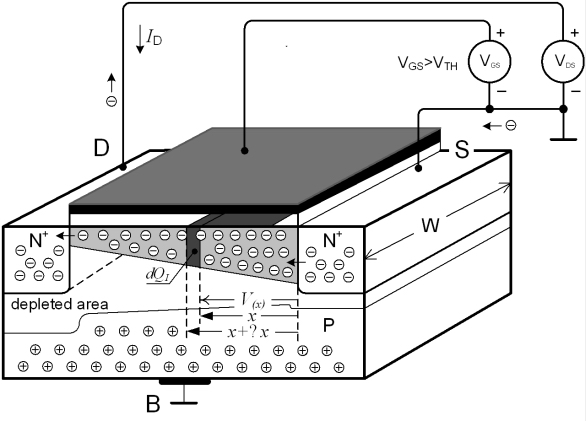 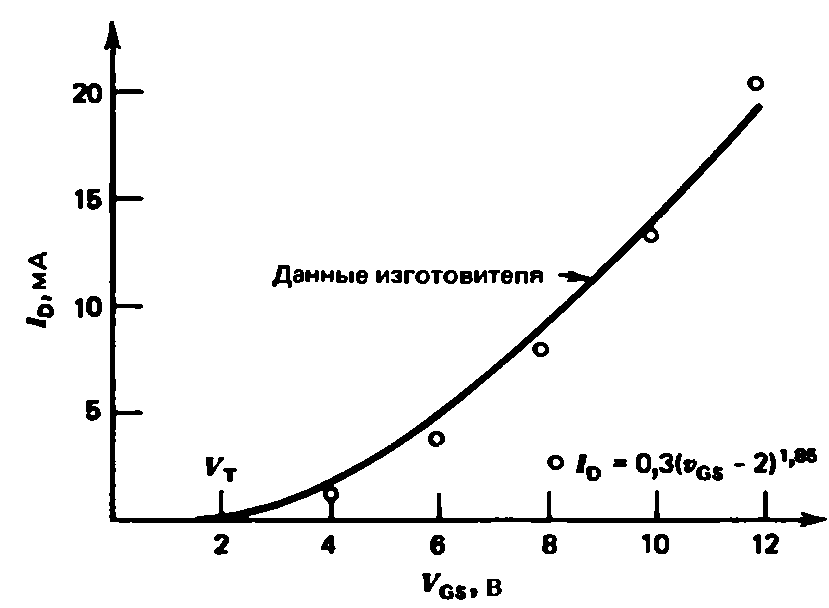 Провідність каналу 
МОН-транзистора
Характеристики транзистора 2N4351
Основи електроніки: Транзистори та діоди
КМОН інвертор
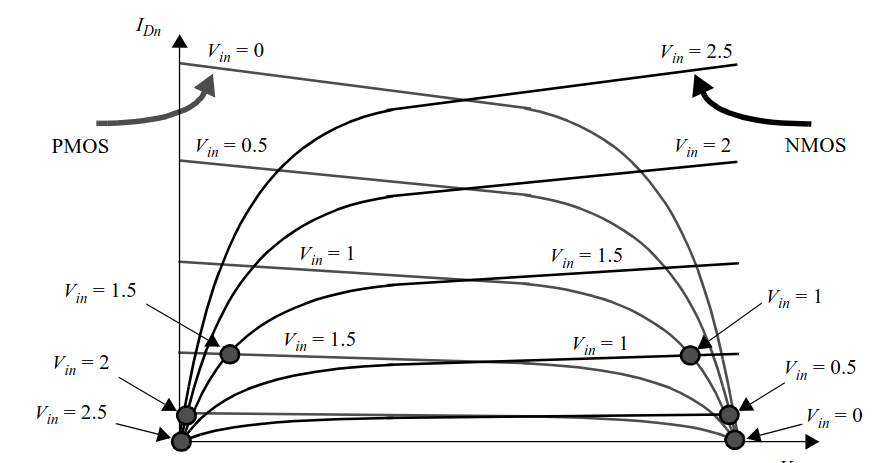 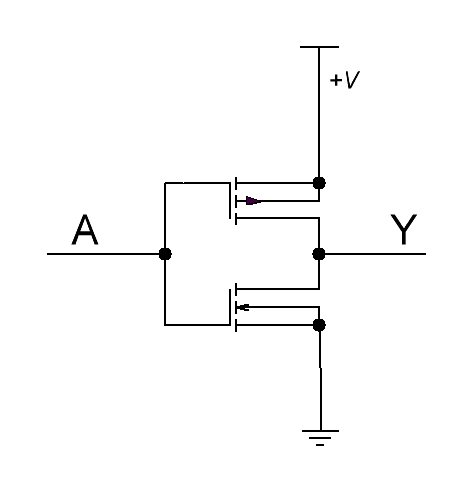 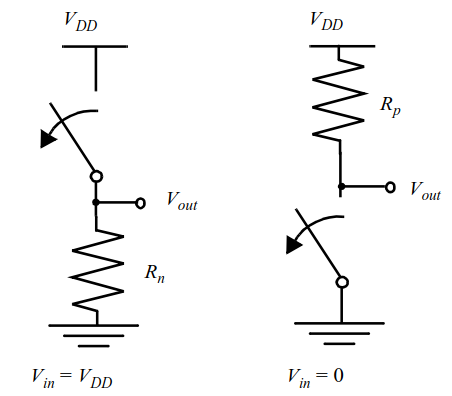 Основи електроніки: Транзистори та діоди
КМОН інвертор
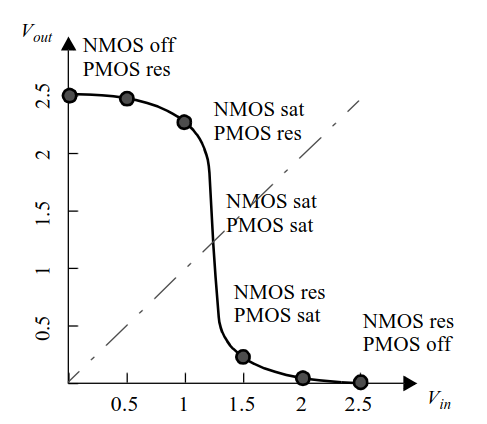 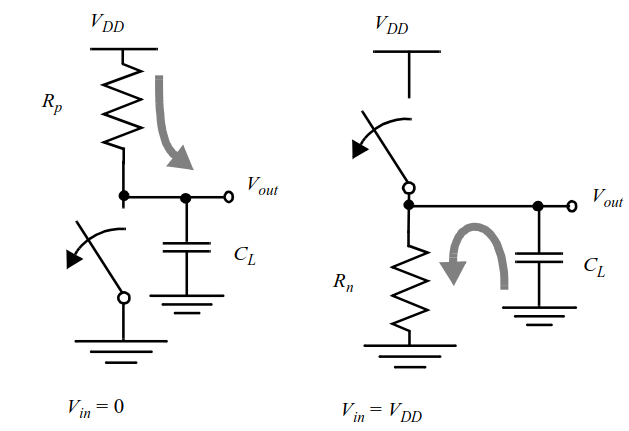 Динамічна поведінка інвертора
Статична характеристика інвертора
Основи електроніки: Транзистори та діоди
КМОН інвертор
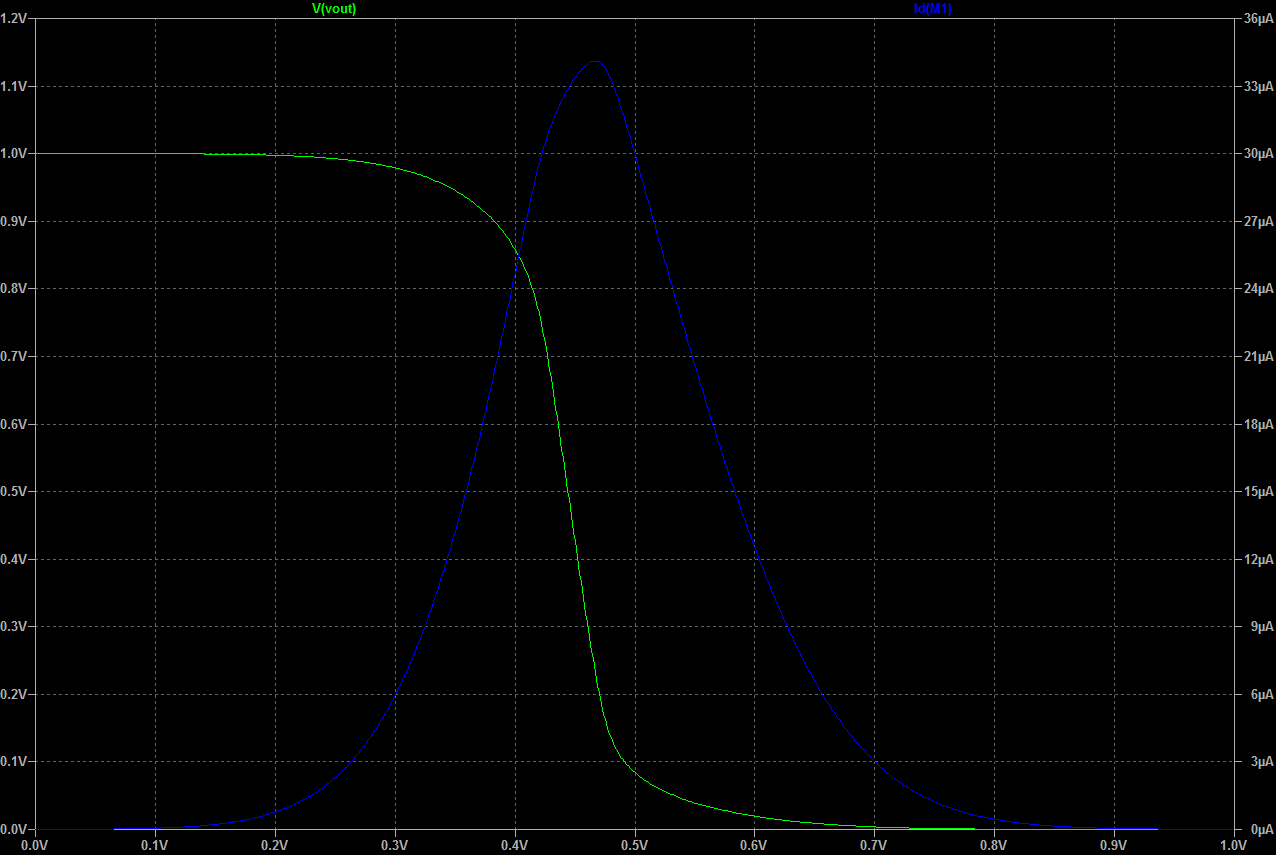 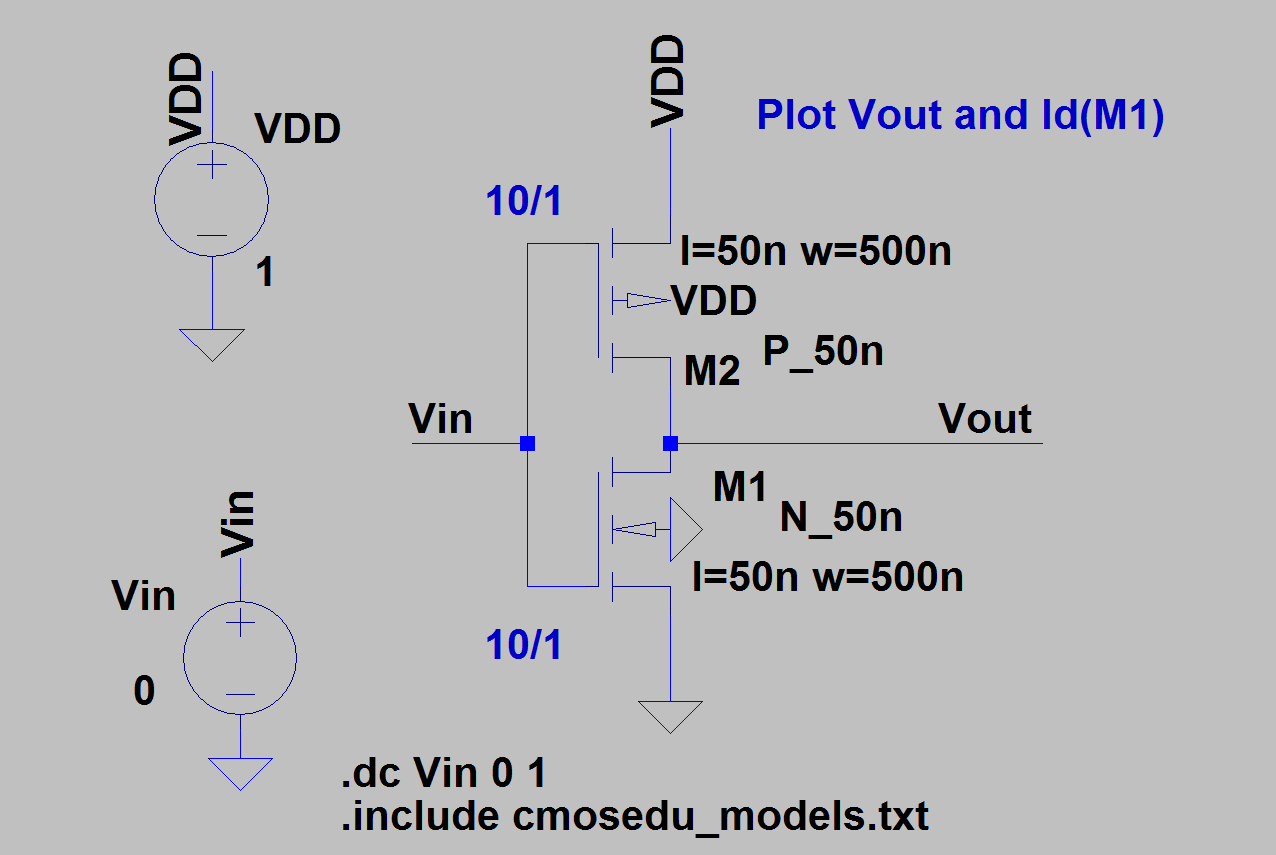 Статична характеристика інвертора
Основи електроніки: Транзистори та діоди
КМОН інвертор
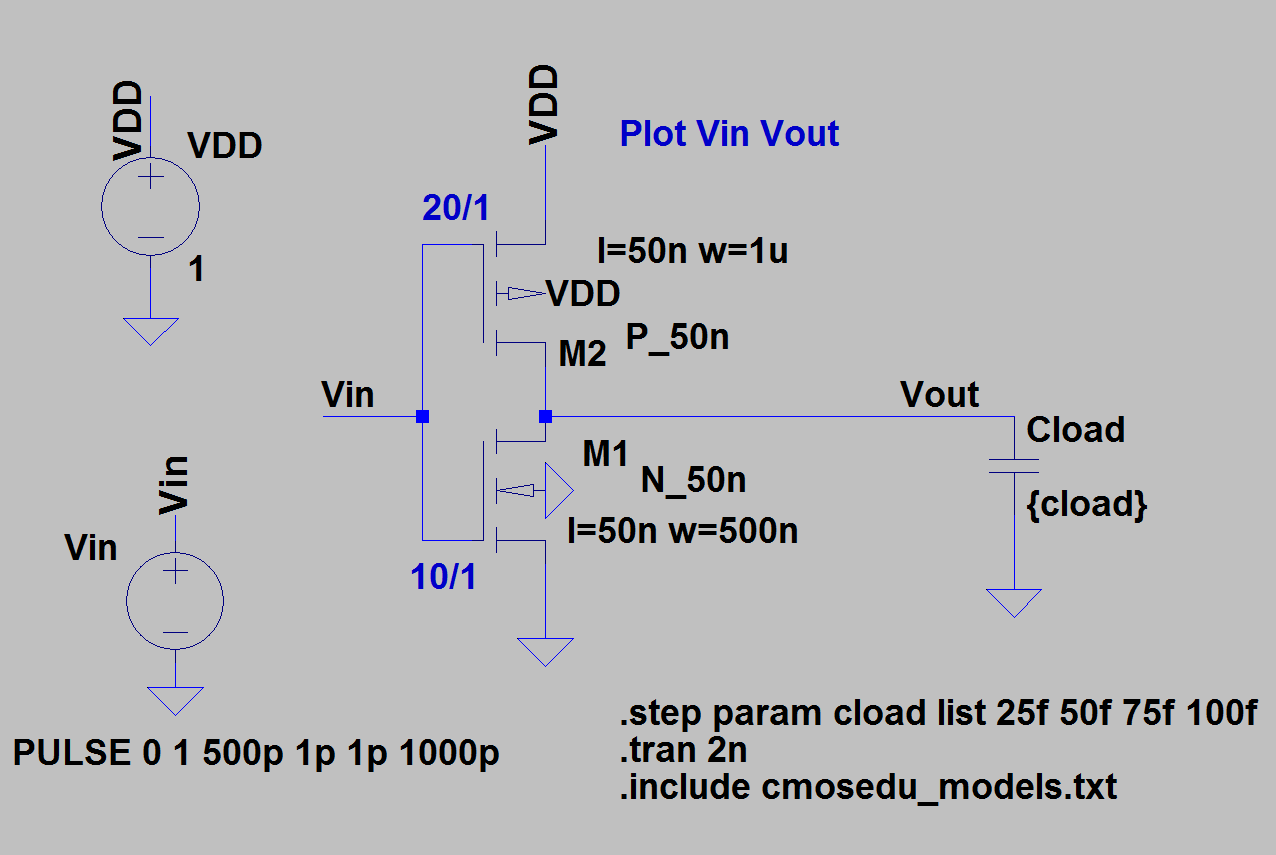 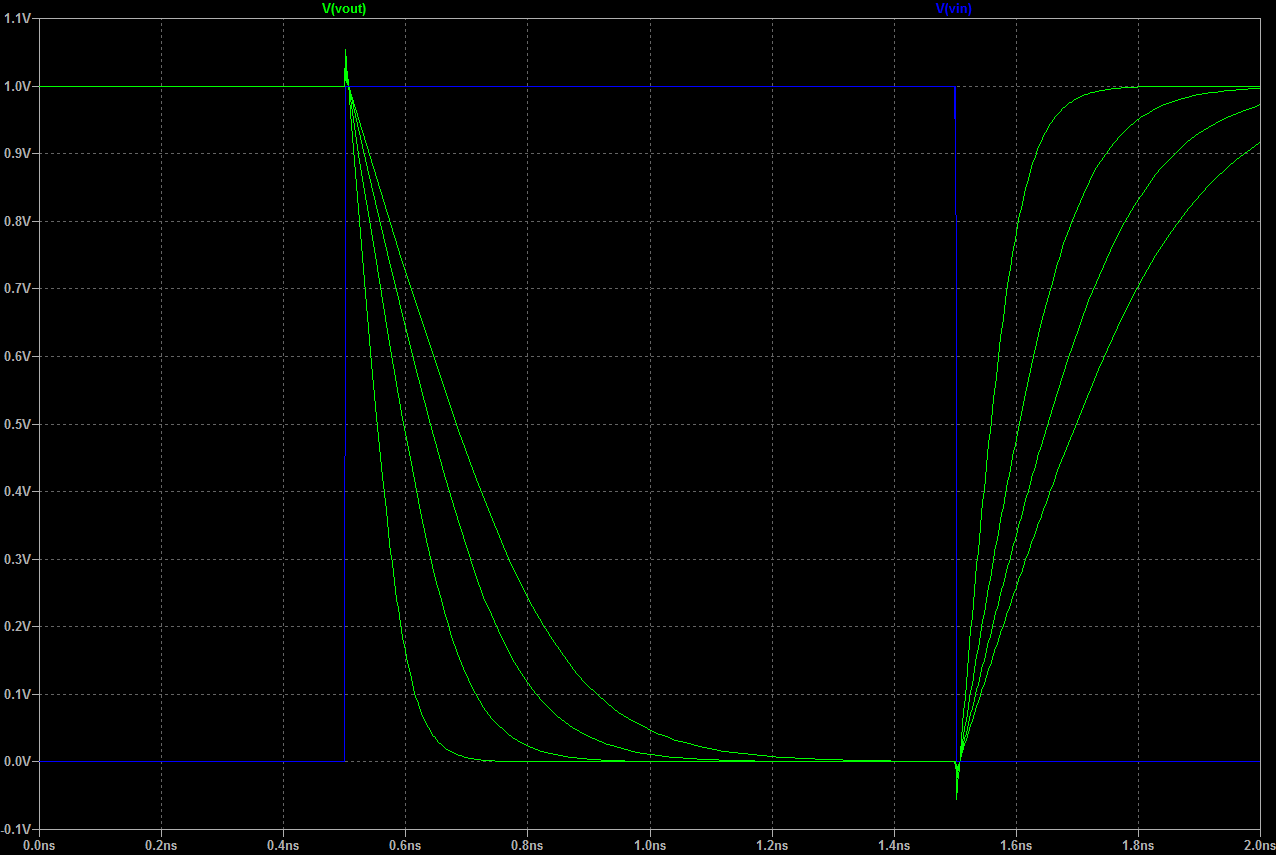 Динамічна поведінка інвертора
Основи електроніки: Транзистори та діоди
КМОН інвертор
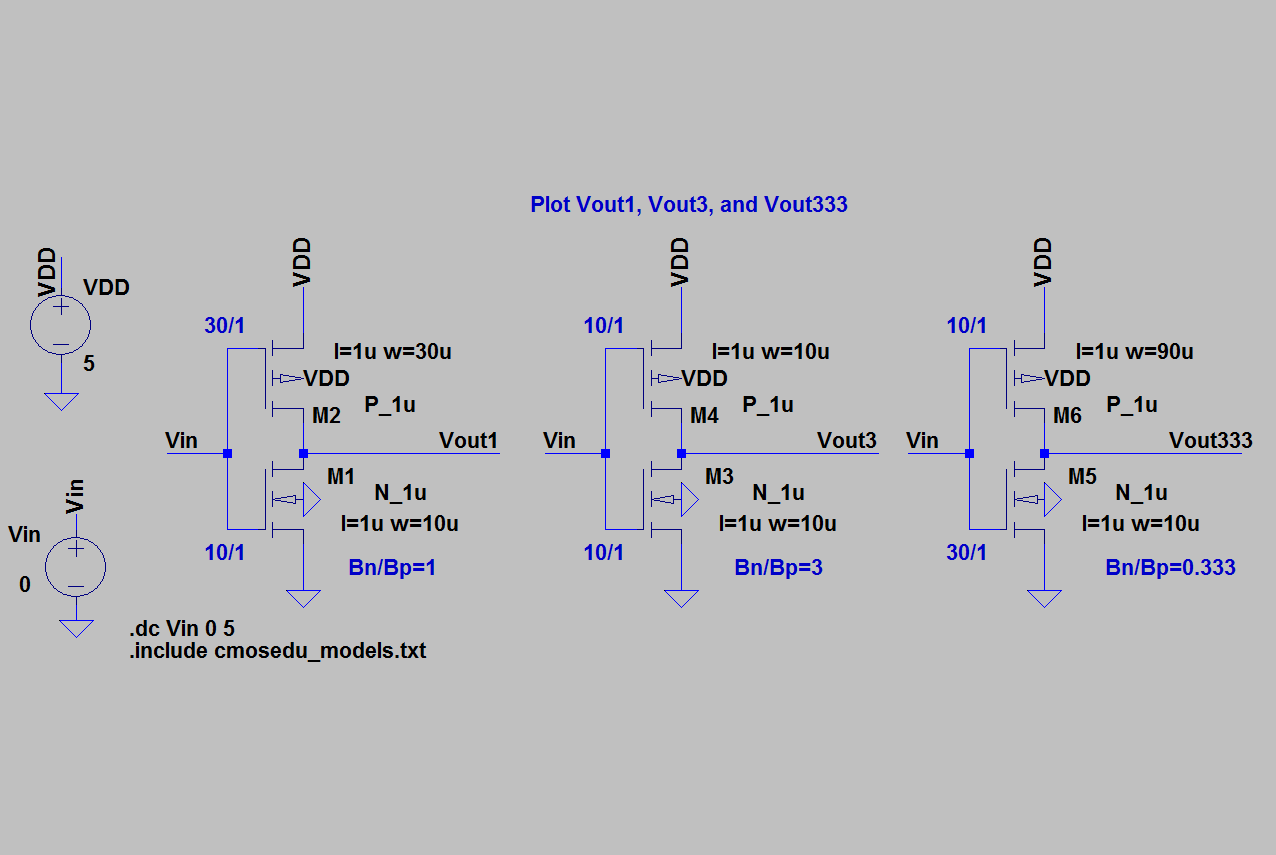 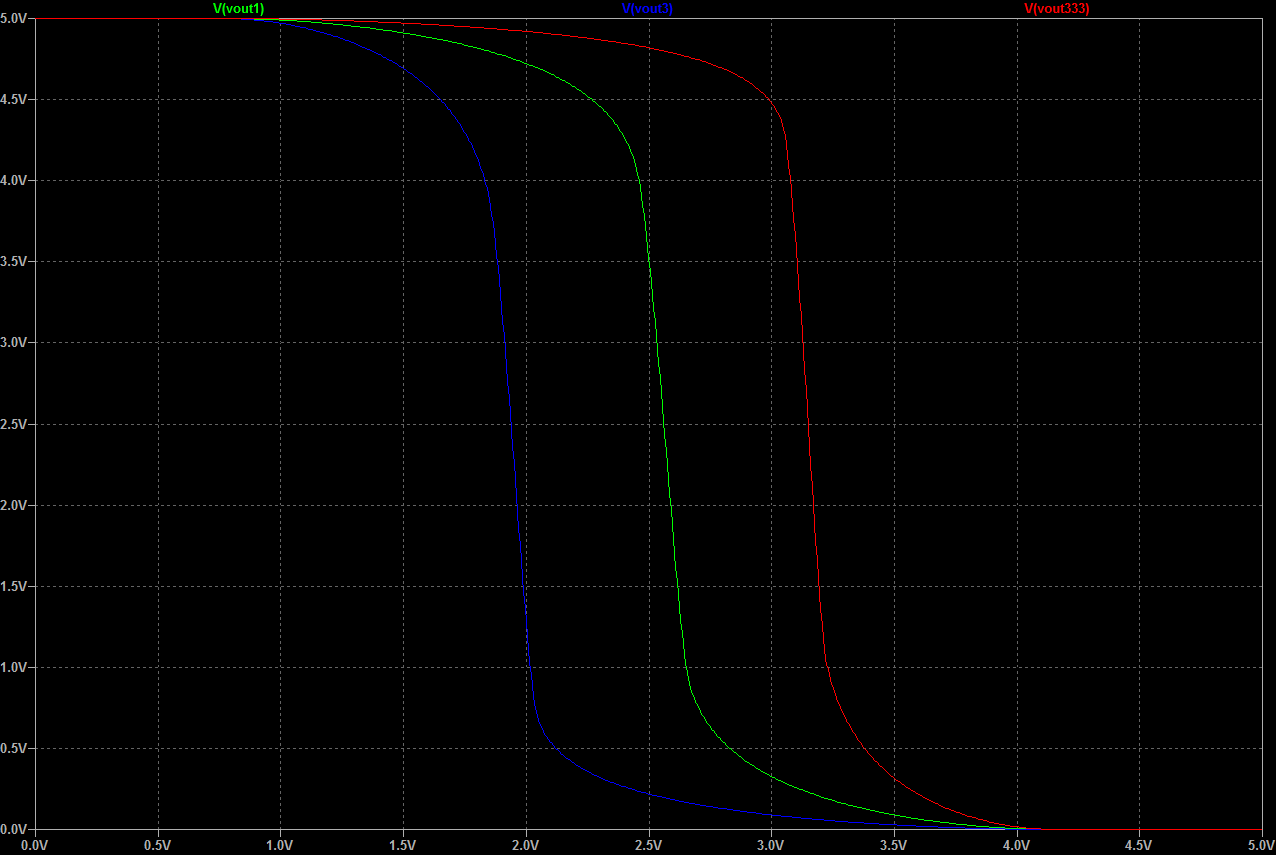 Вплив розкиду параметрів транзисторів
Основи електроніки: Транзистори та діоди
Інвертор та реле
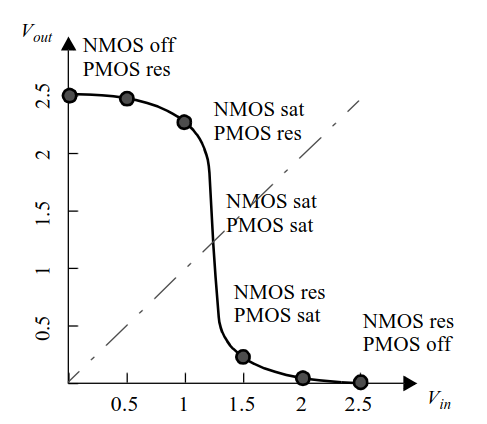 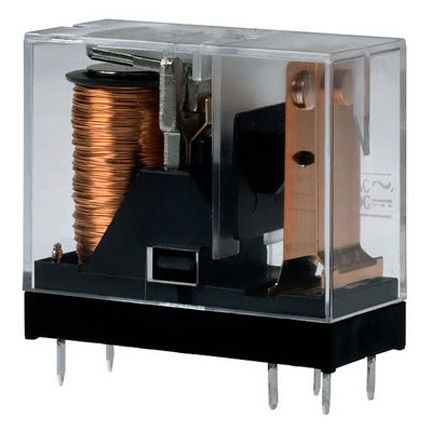 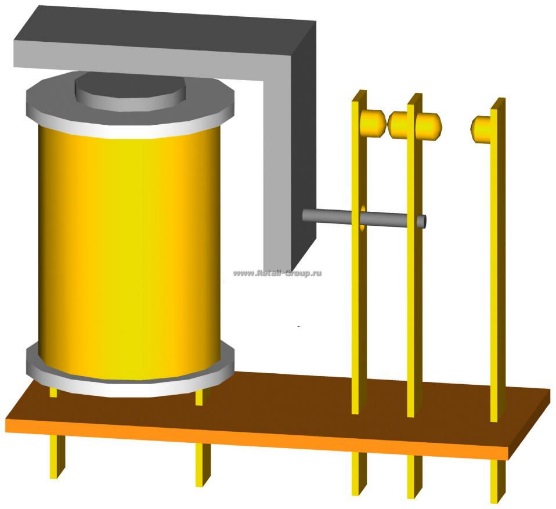 Комп'ютер на реле
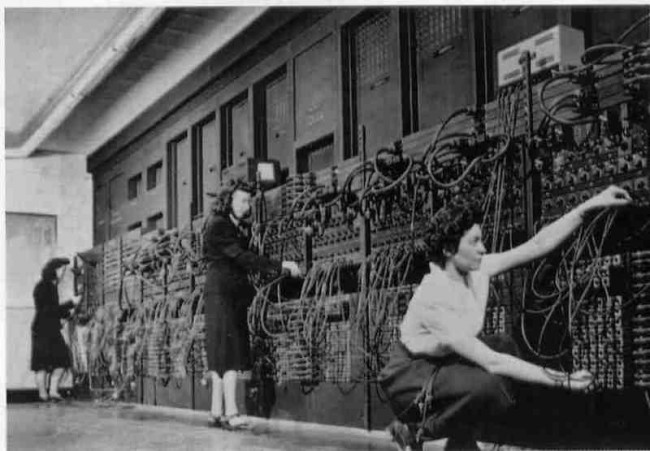 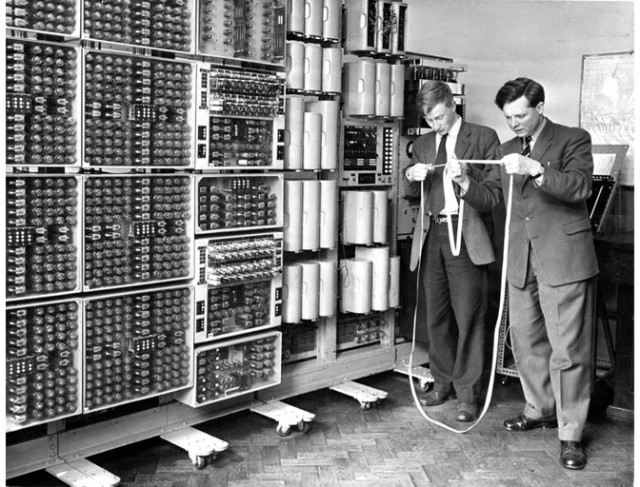 Логічні елементи: НІ
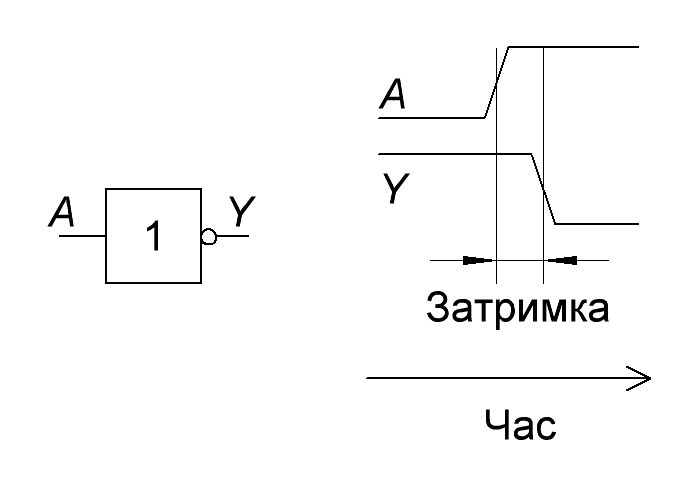 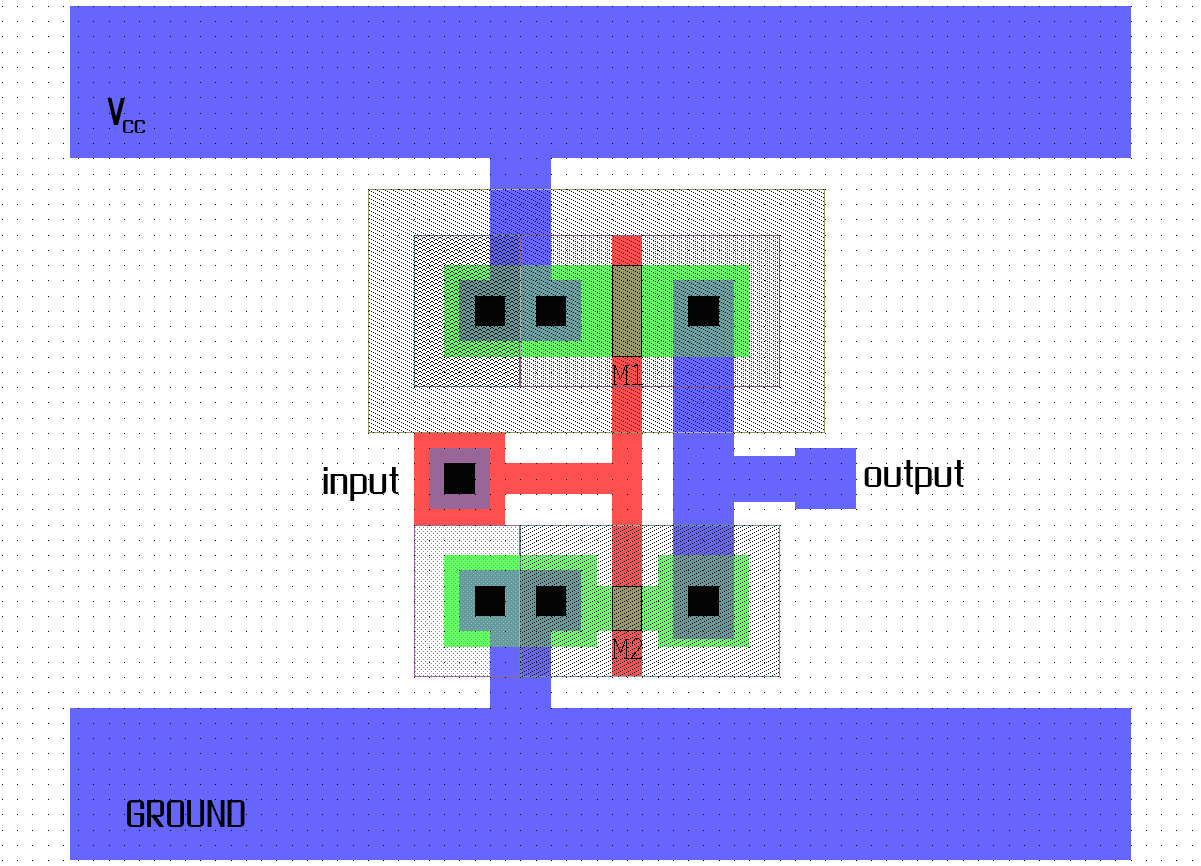 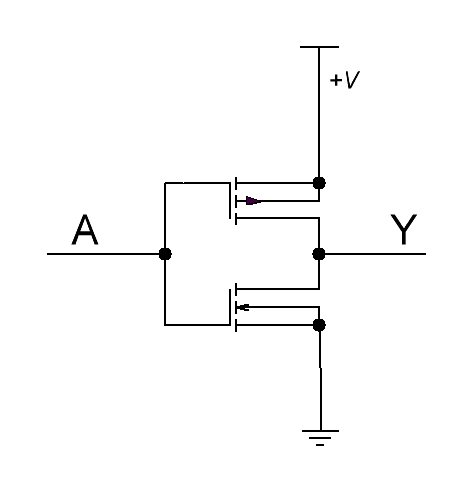 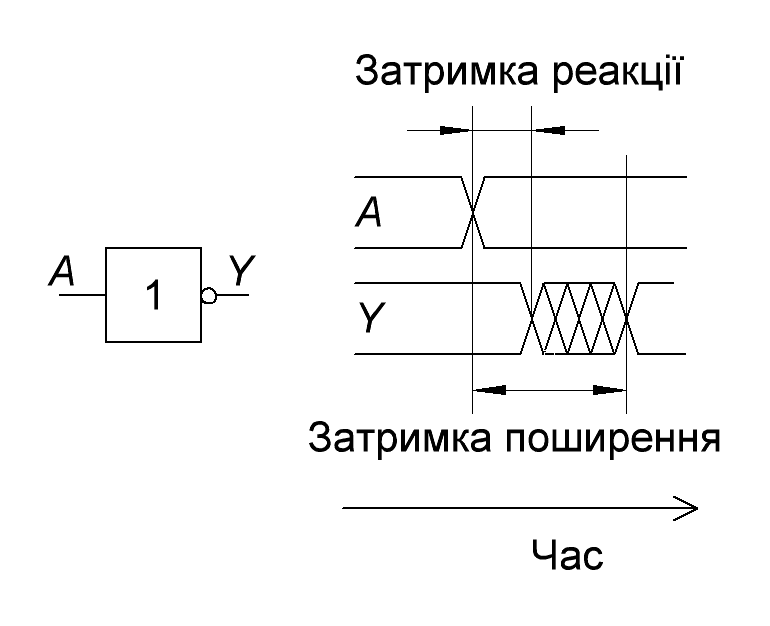 Логічні елементи: Буфер
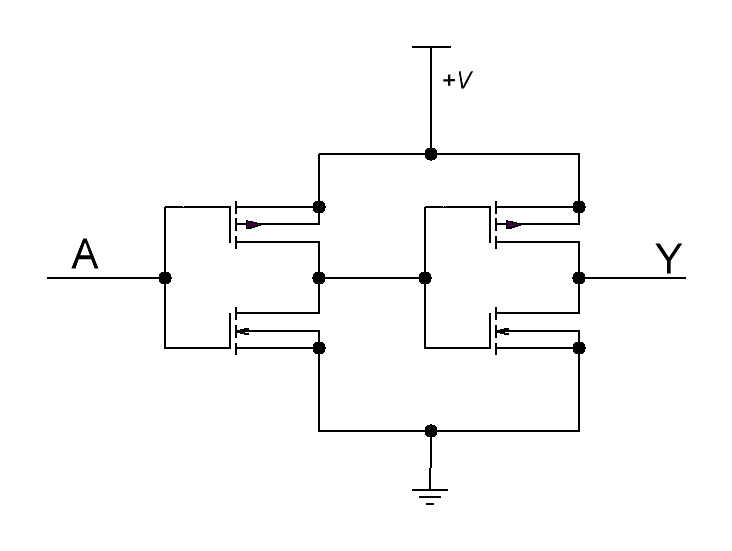 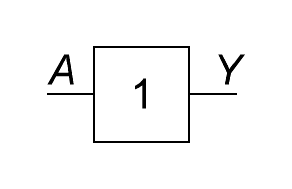 Логічні елементи: ТА-НІ
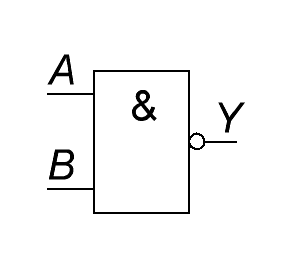 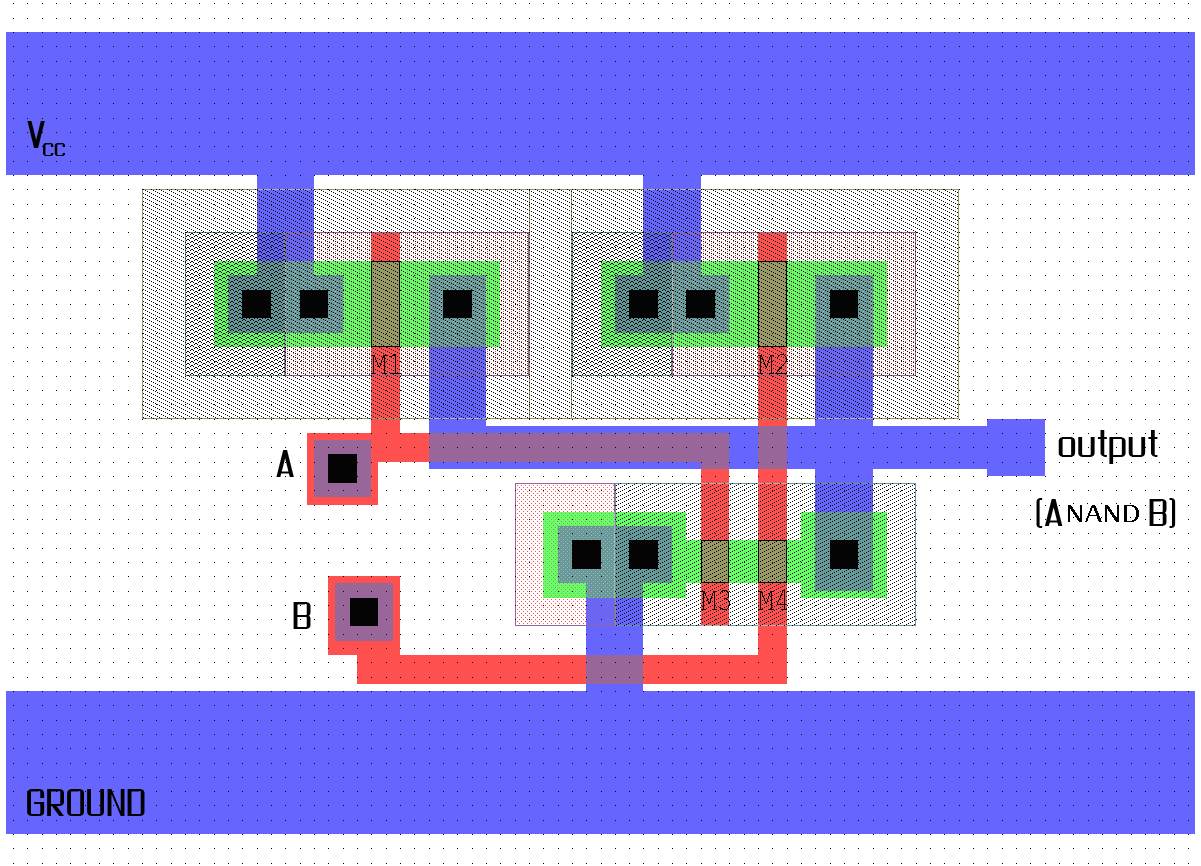 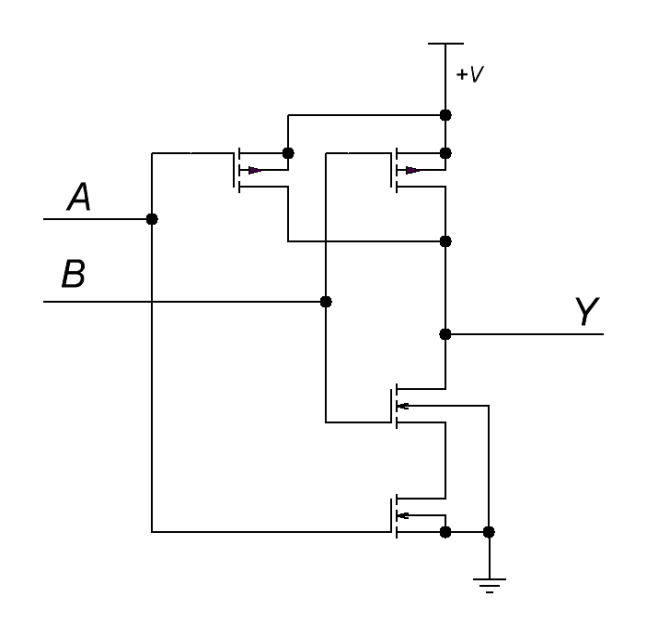 Логічні елементи: ТА
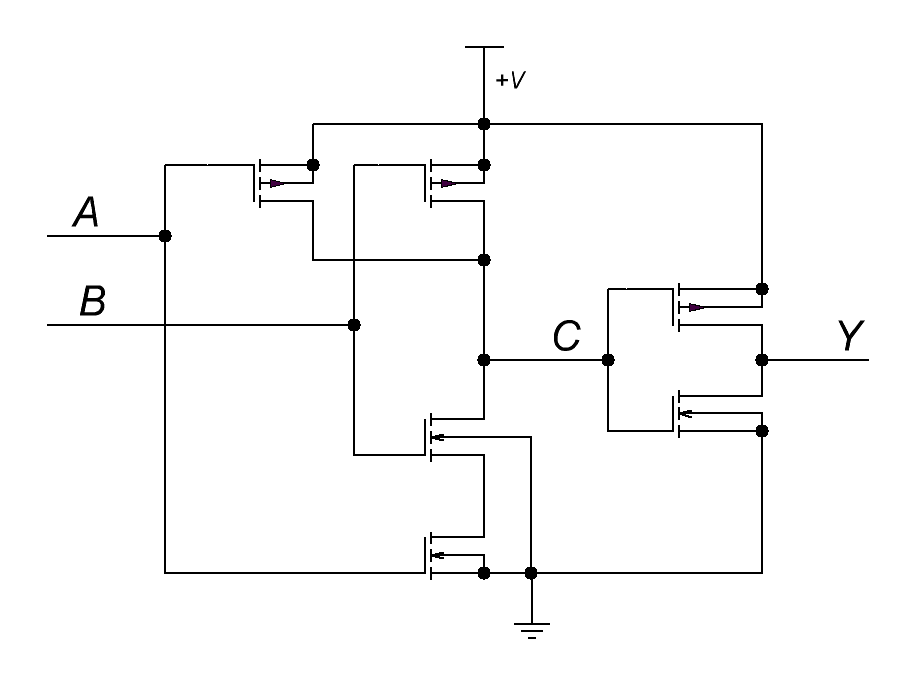 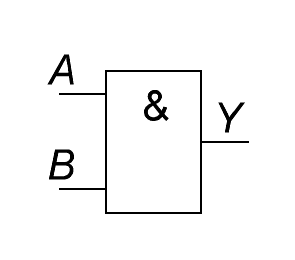 Логічні елементи: АБО-НІ
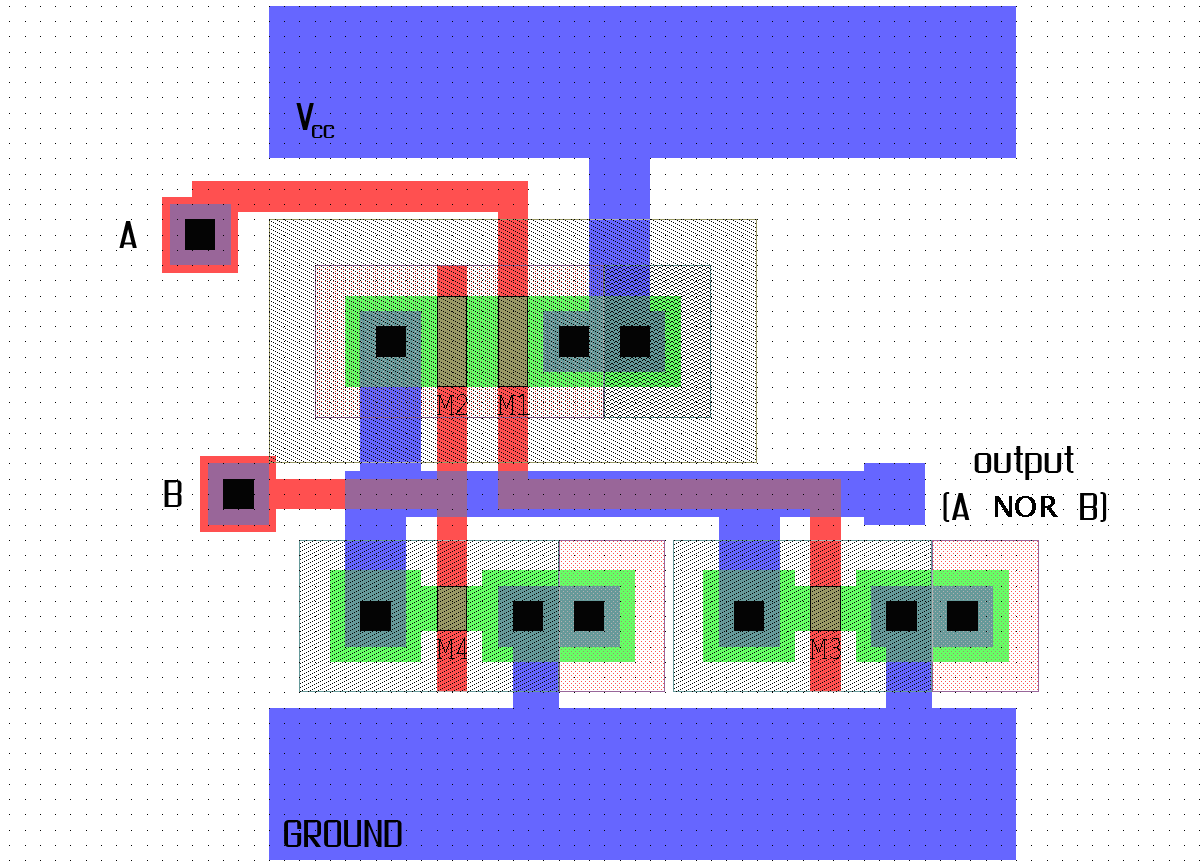 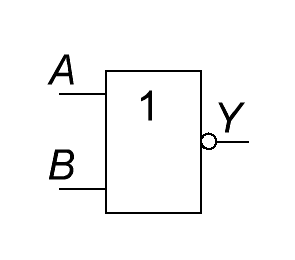 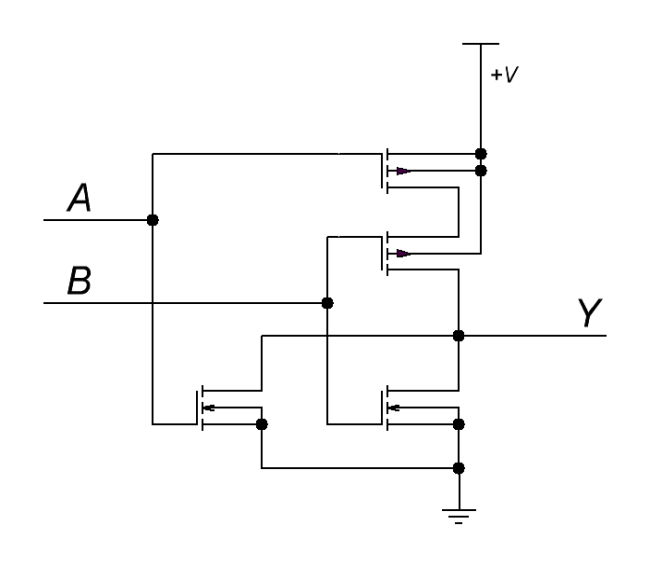 Логічні елементи: АБО
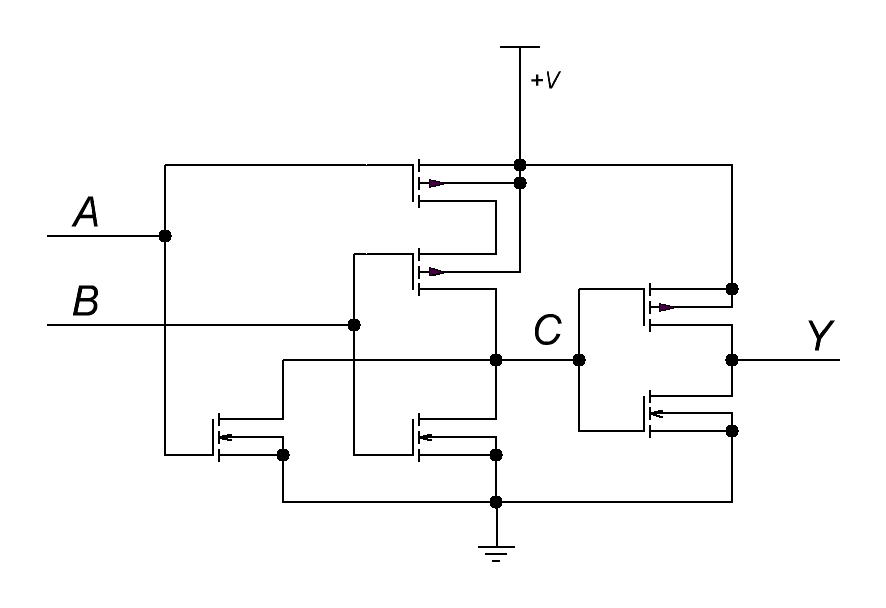 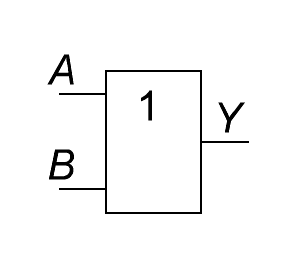 Логічні елементи
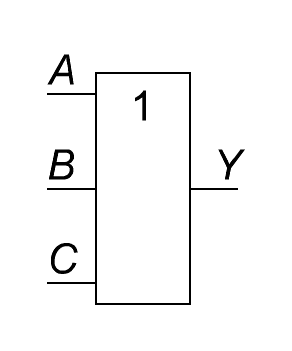 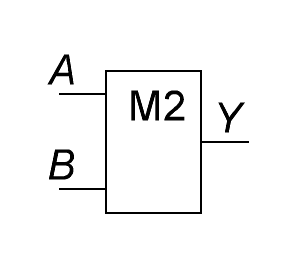 Логічний елемент АБО з трьома входами
Обчислення суми за модулем 2
Логічні елементи
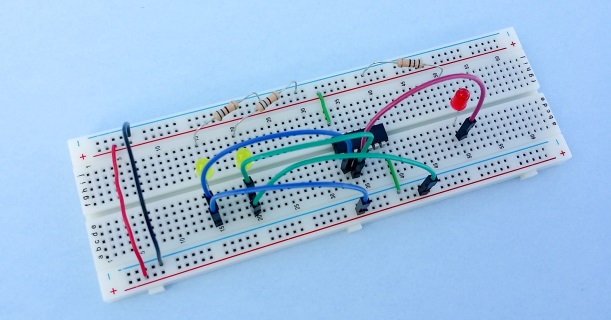 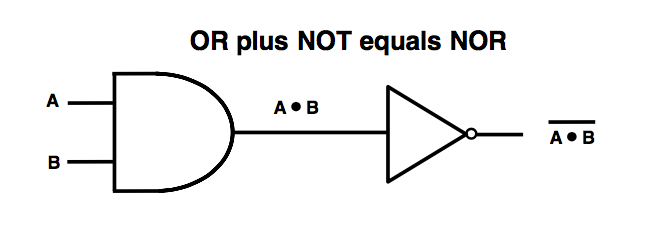 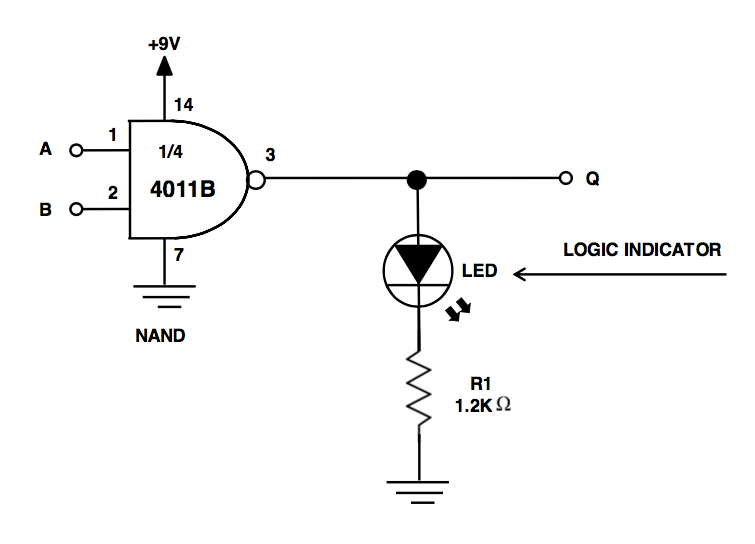 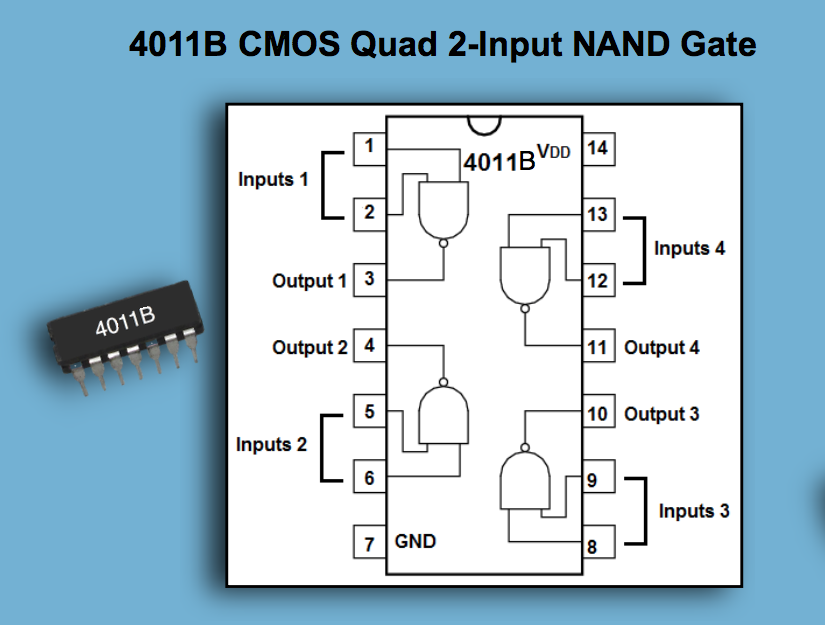 Логічні елементи
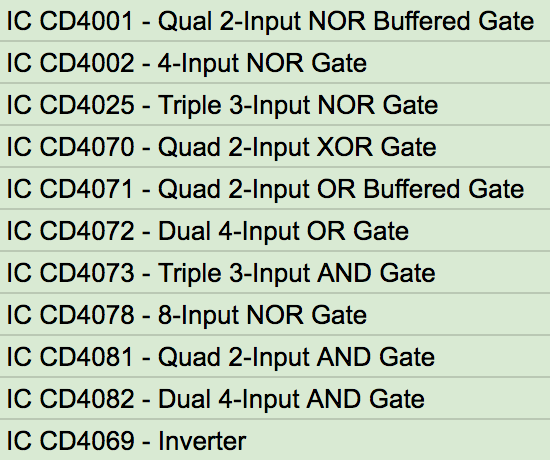 Комбінаційні логічні схеми
Мультиплексор
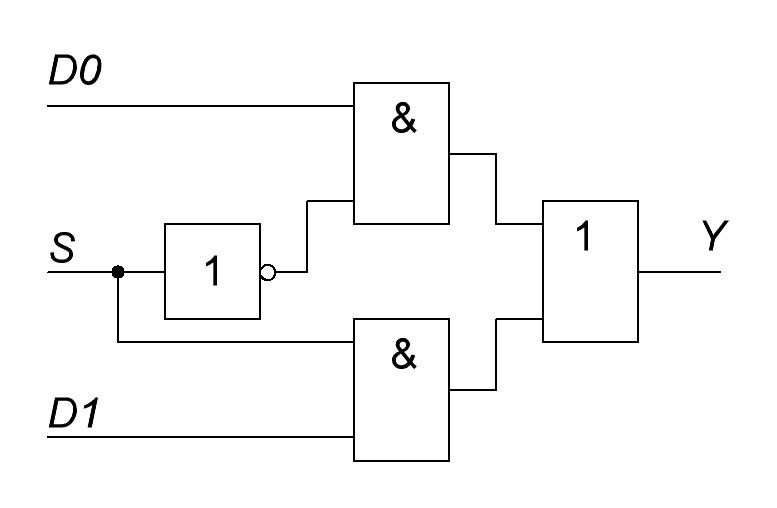 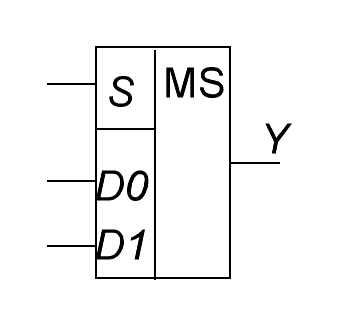 Комбінаційні логічні схеми
Дешифратор
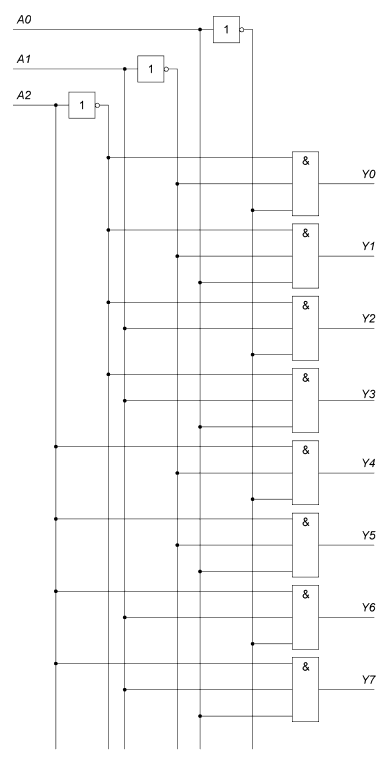 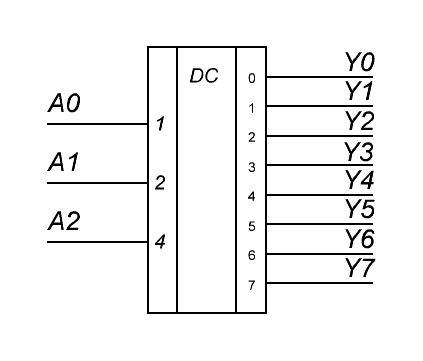 Комбінаційні логічні схеми
Дешифратор для семисегментного індикатора
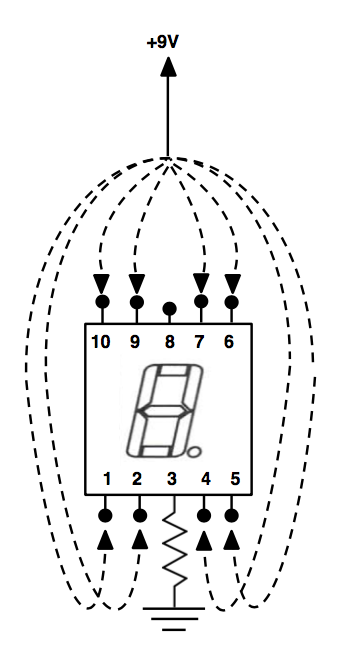 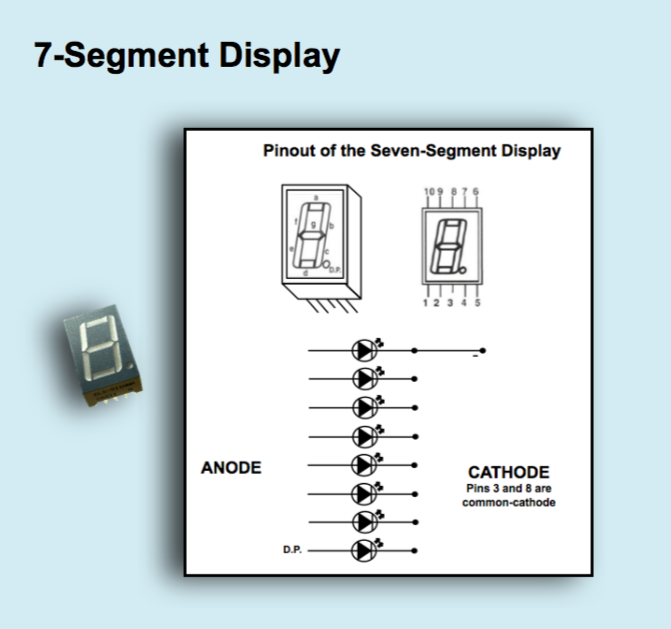 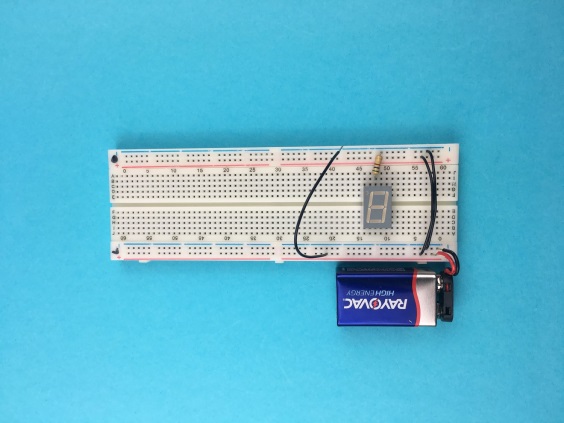 Комбінаційні логічні схеми
Дешифратор для семисегментного індикатора
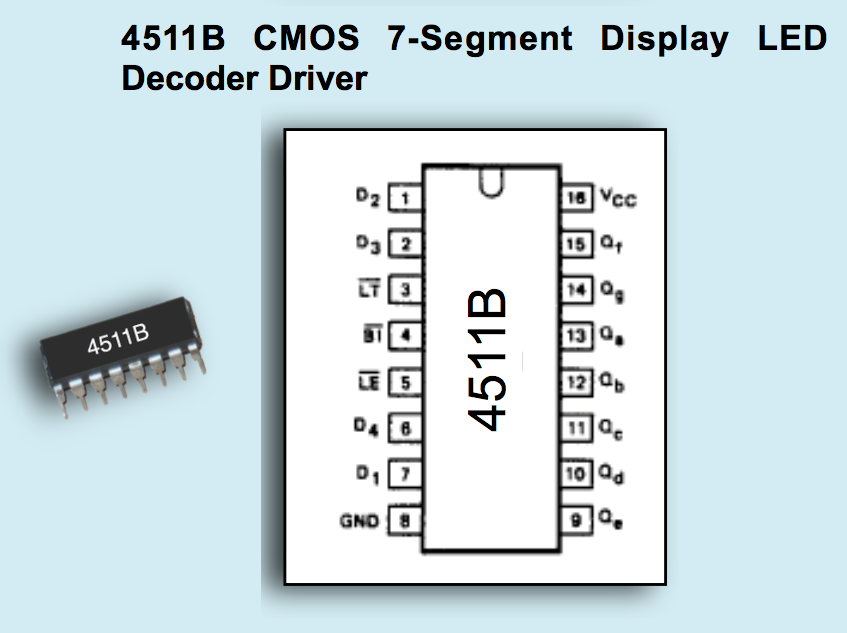 Комбінаційні логічні схеми
Суматор
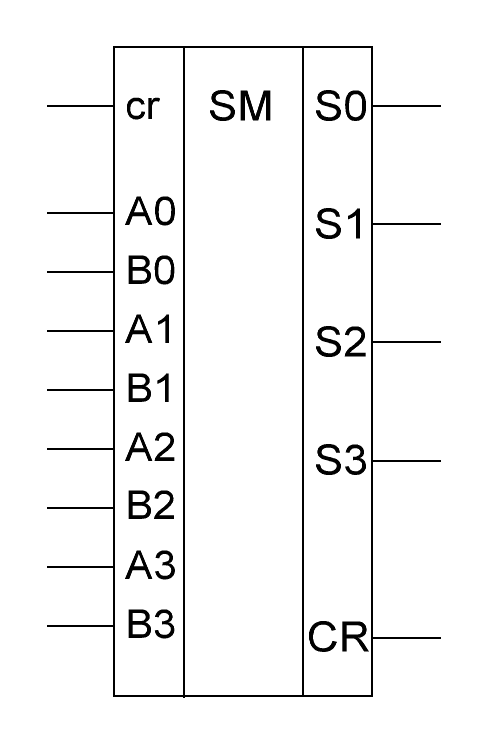 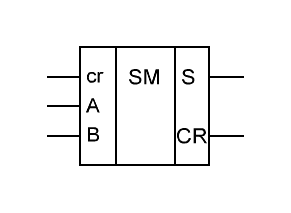 Комбінаційні логічні схеми
Суматор
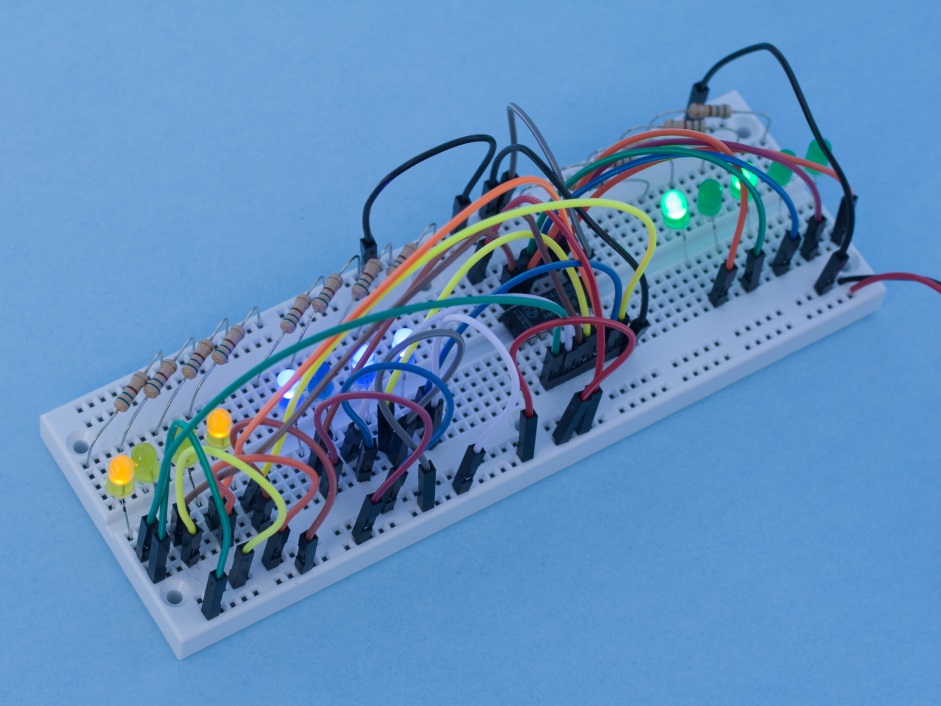 Комбінаційні логічні схеми
Багаторозрядний суматор
Схема віднімання
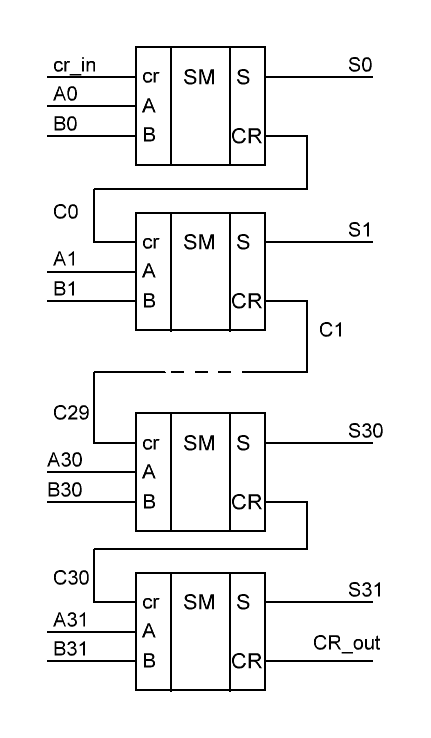 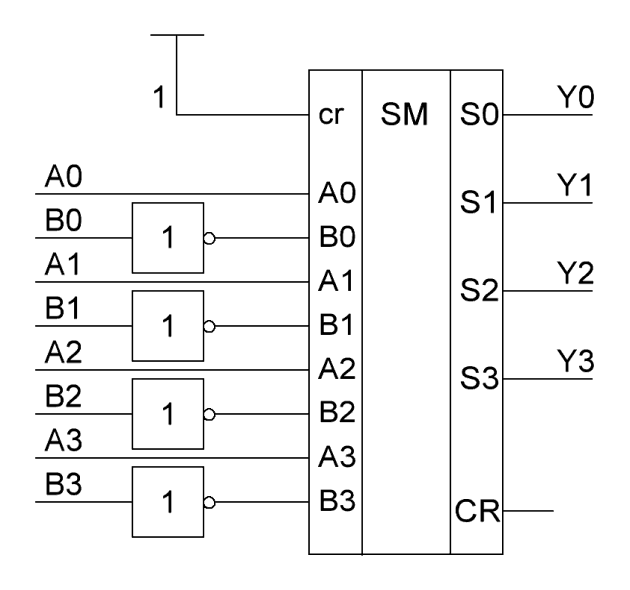 Послідовнісні схеми
RS-тригер
Бістабільна логічна схема
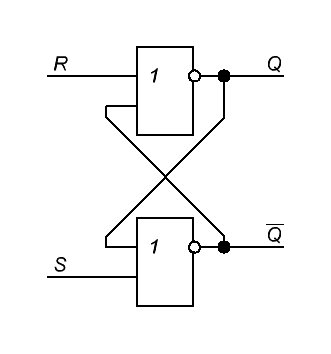 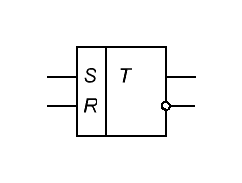 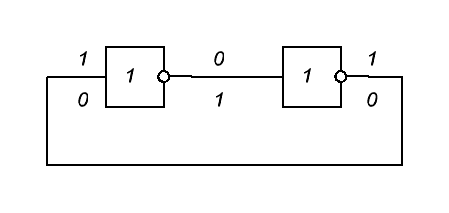 Послідовнісні схеми
D-тригер-фіксатор
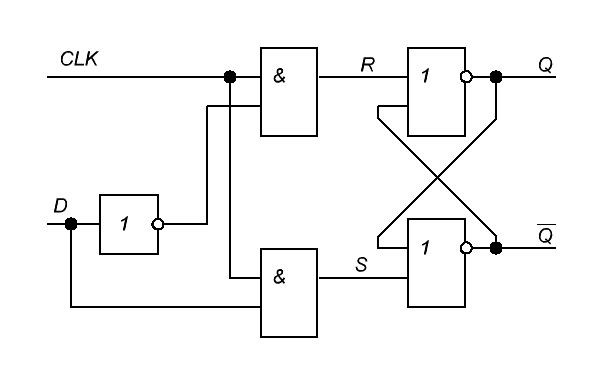 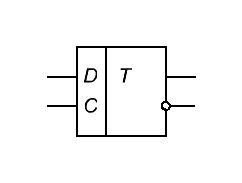 Послідовнісні схеми
D-тригер
Регістр
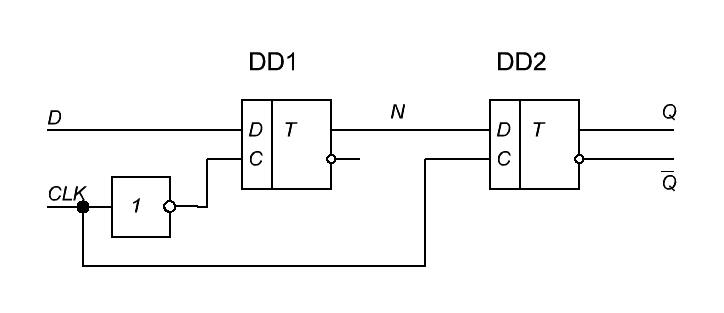 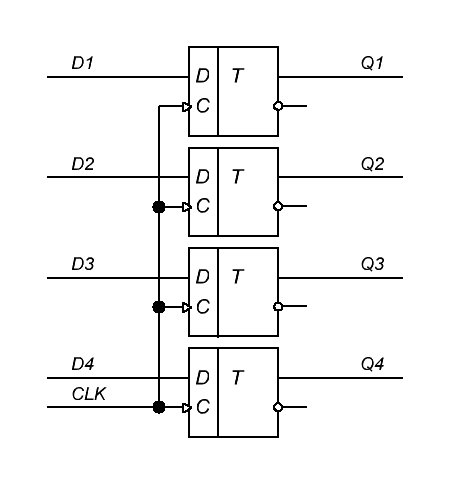 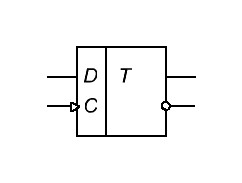 Послідовнісні схеми
D-тригер
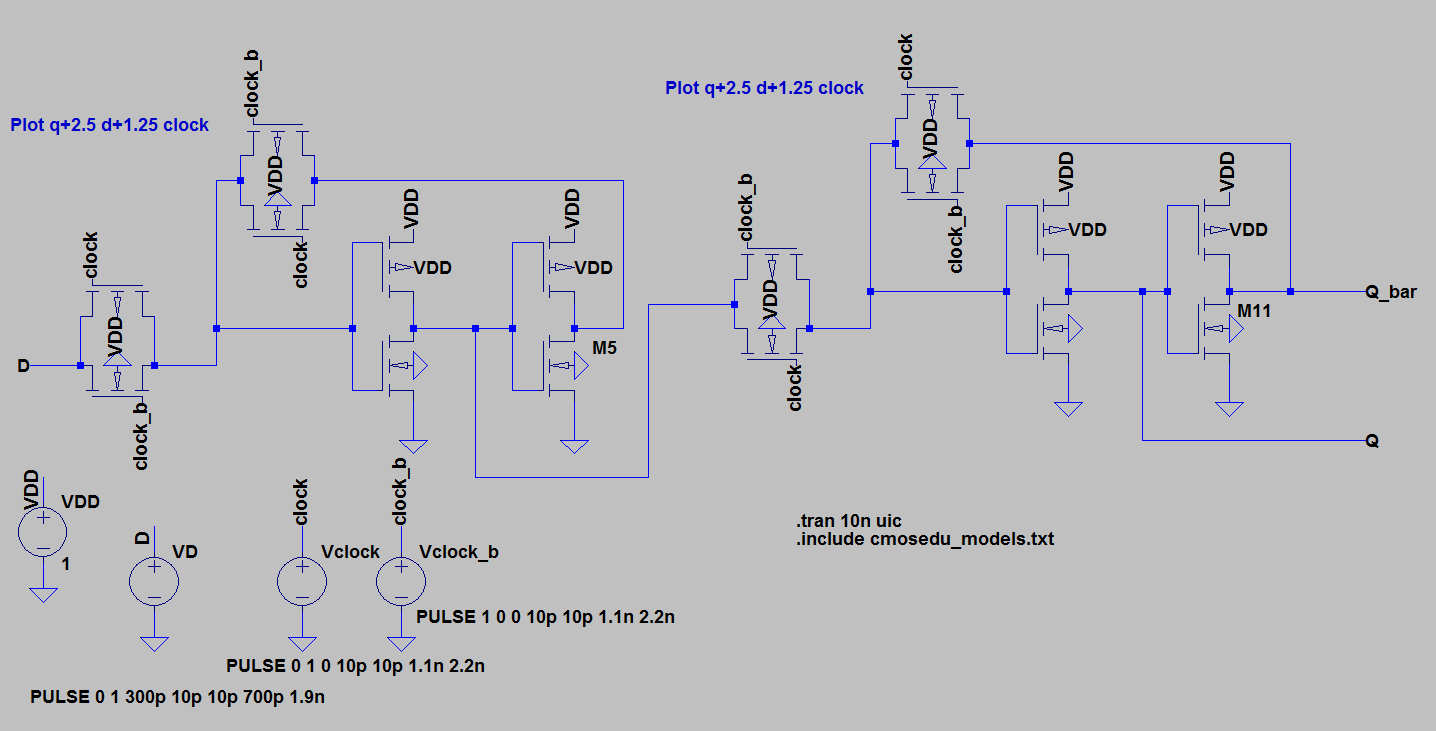 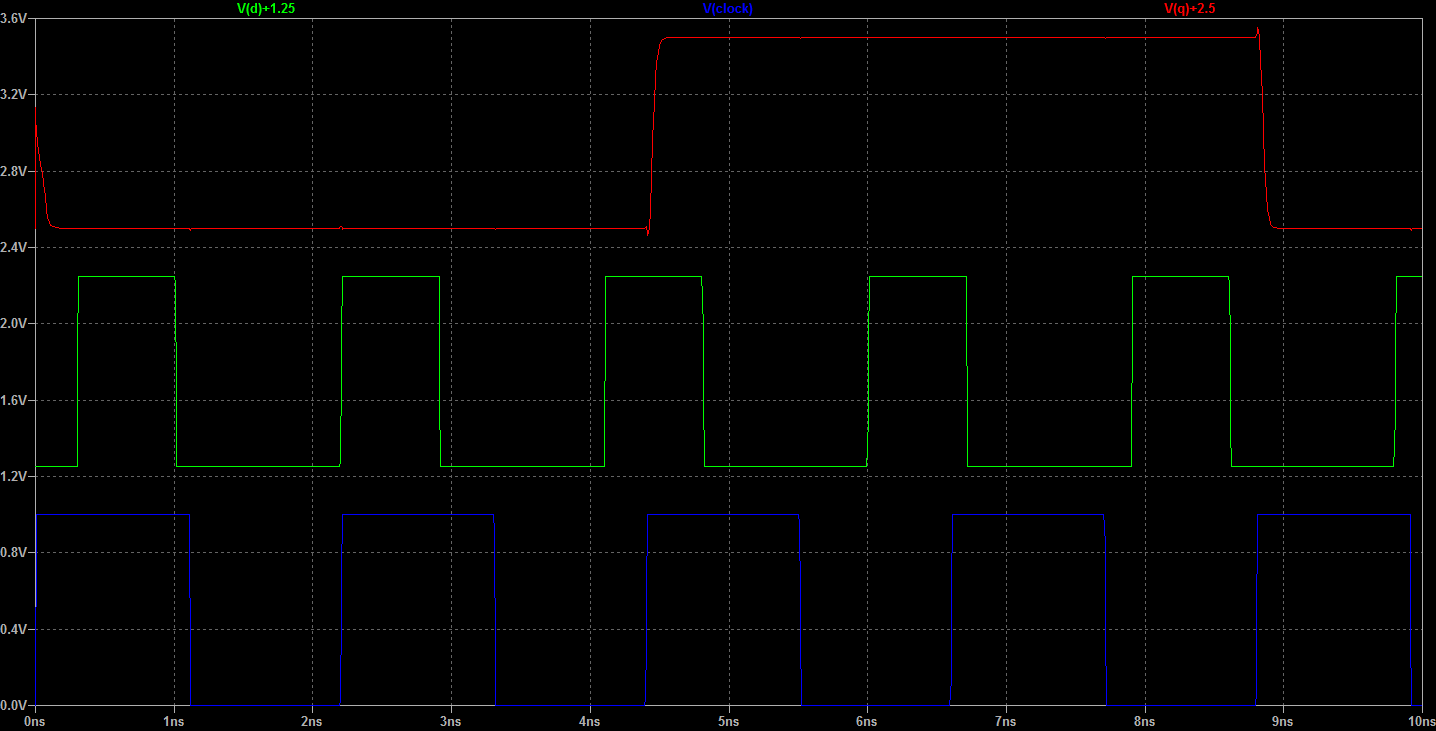 Послідовнісні схеми
D-тригер
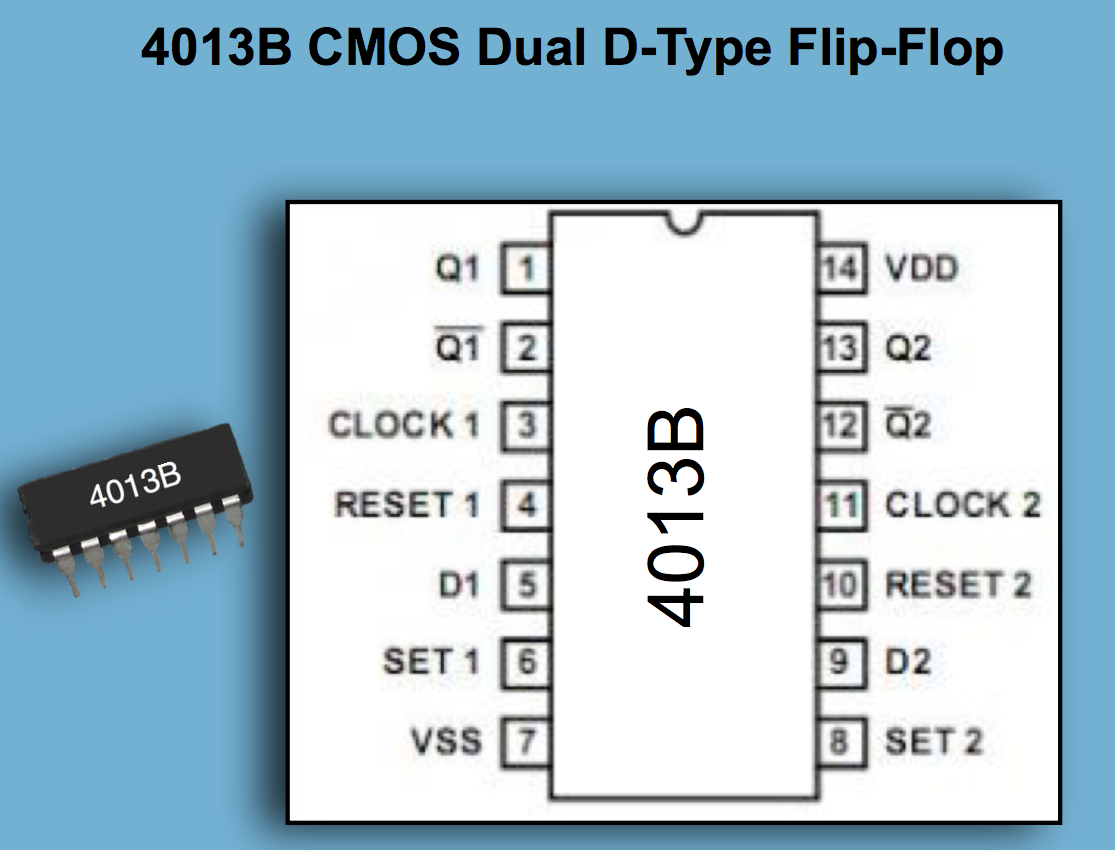 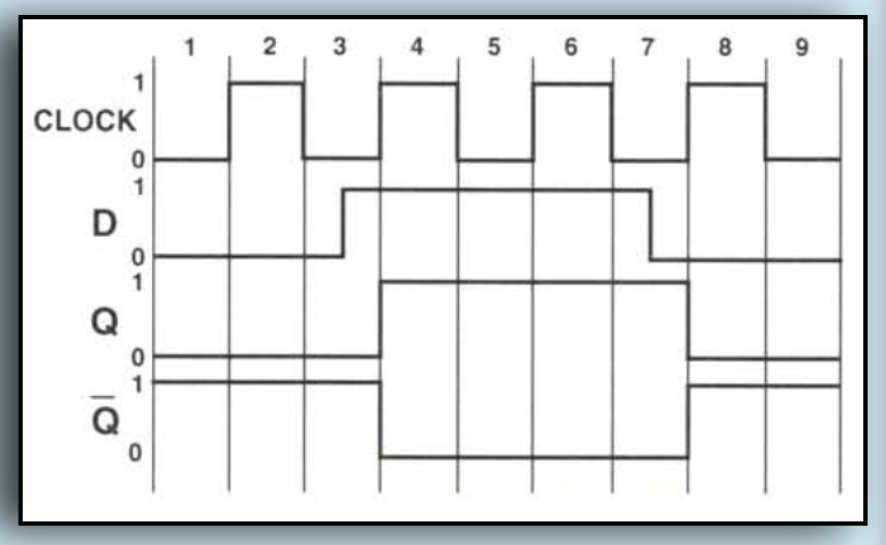 Послідовнісні схеми
D-тригер
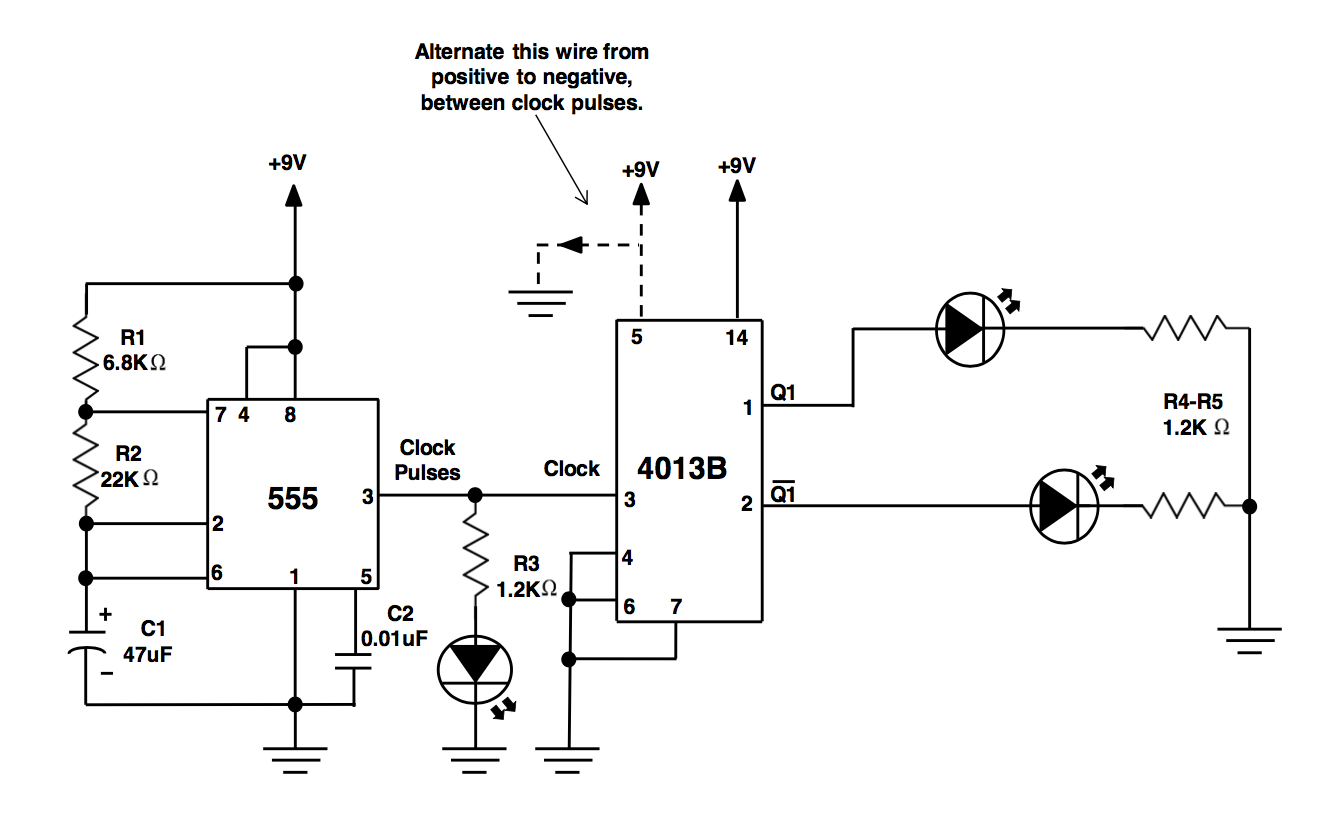 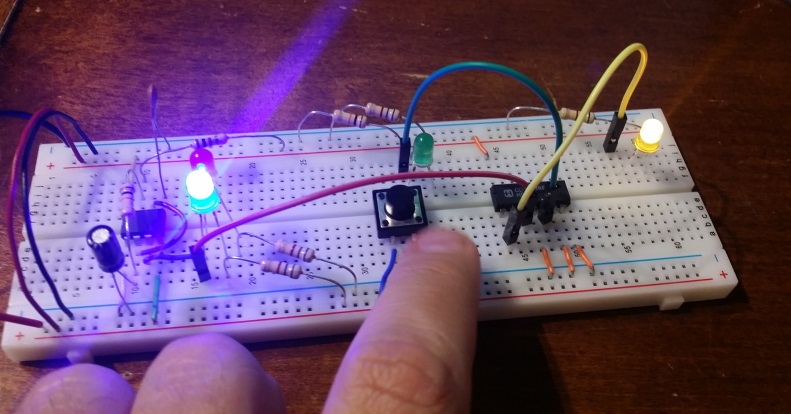 Послідовнісні схеми
Лічильник
T-тригер
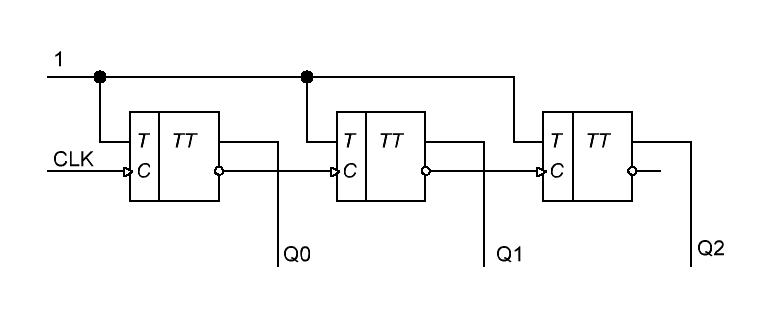 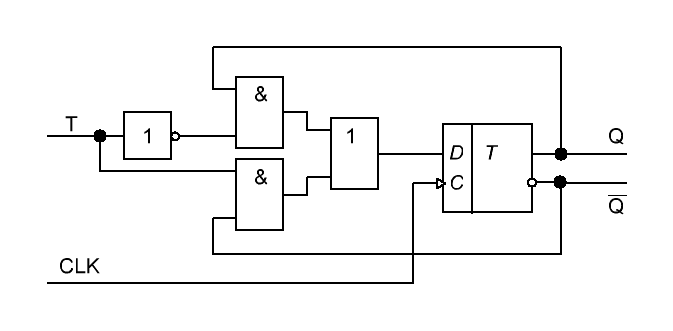 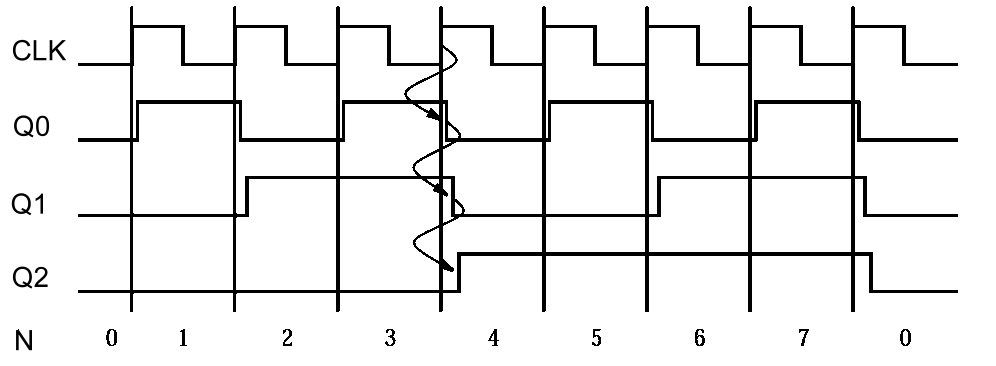 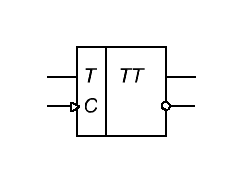 Послідовнісні схеми
Лічильник
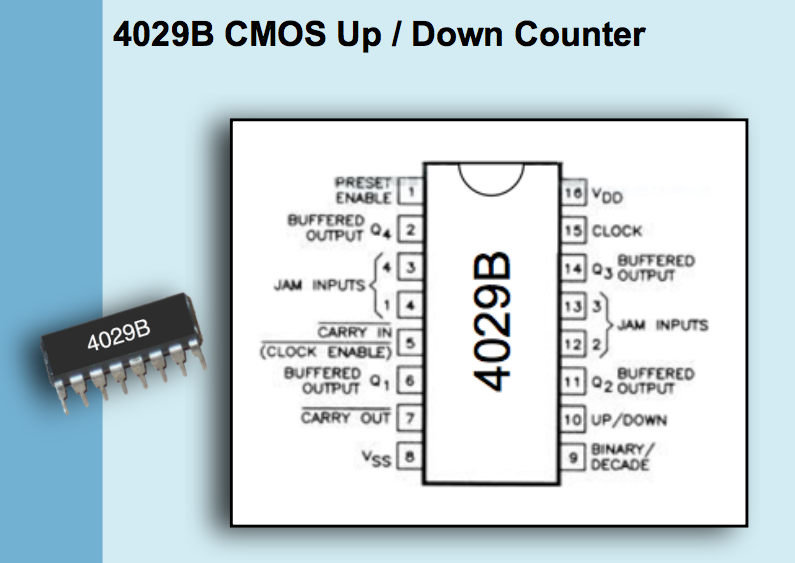 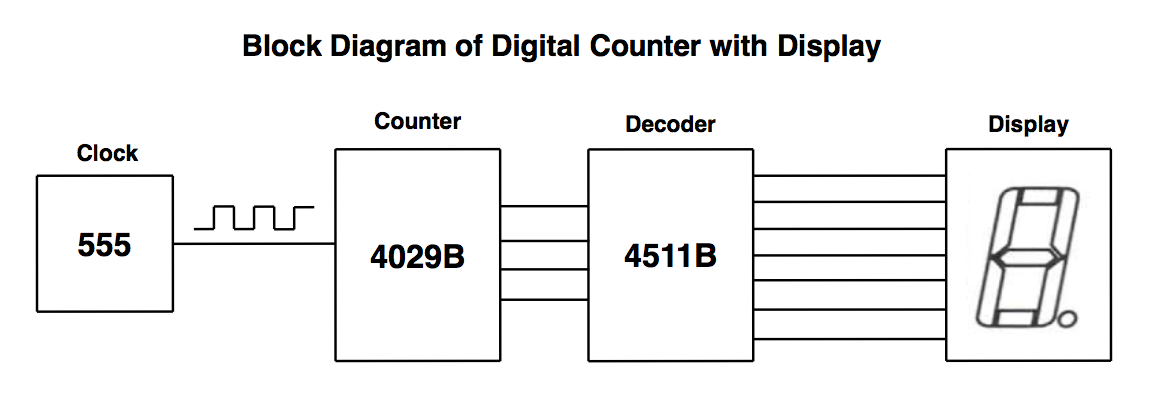 Послідовнісні схеми
Лічильник
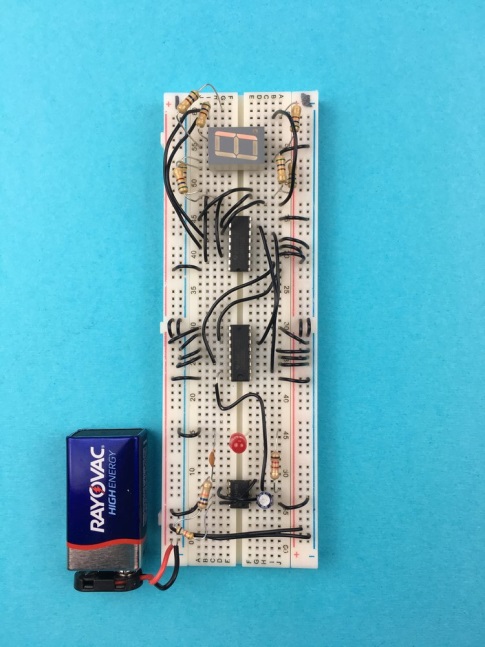 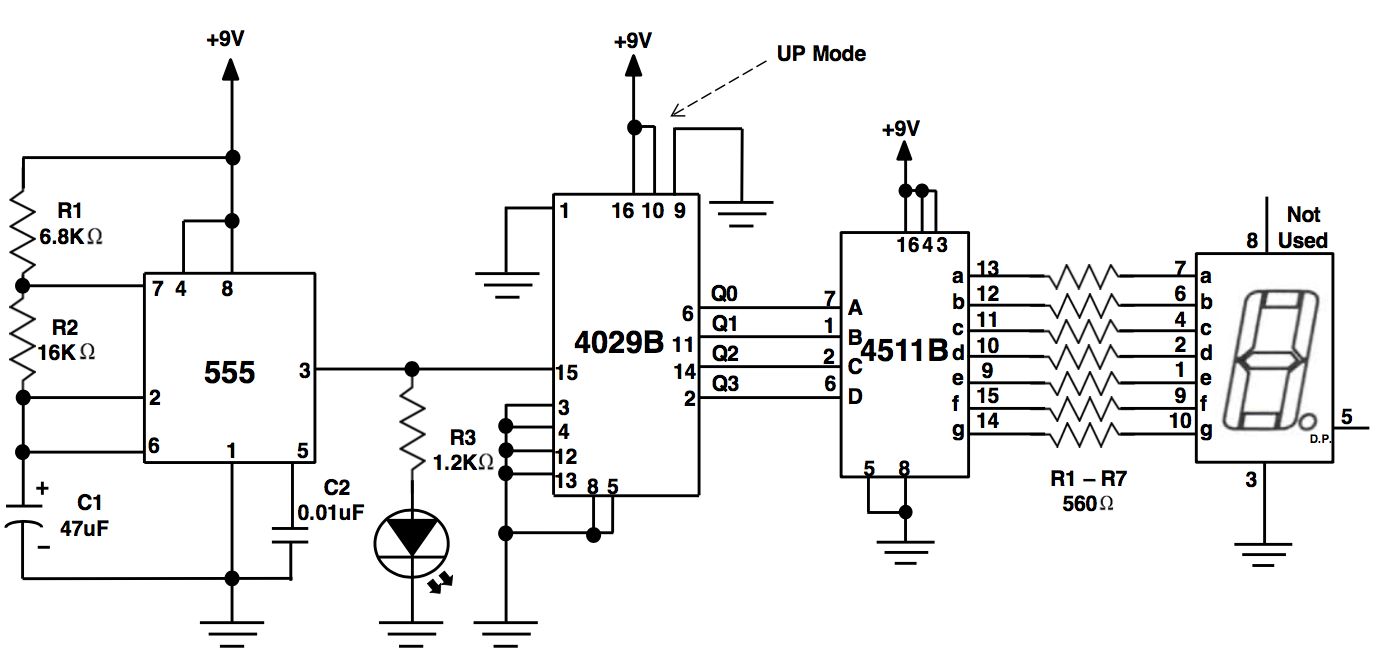 Послідовнісні схеми
Регістр зсуву
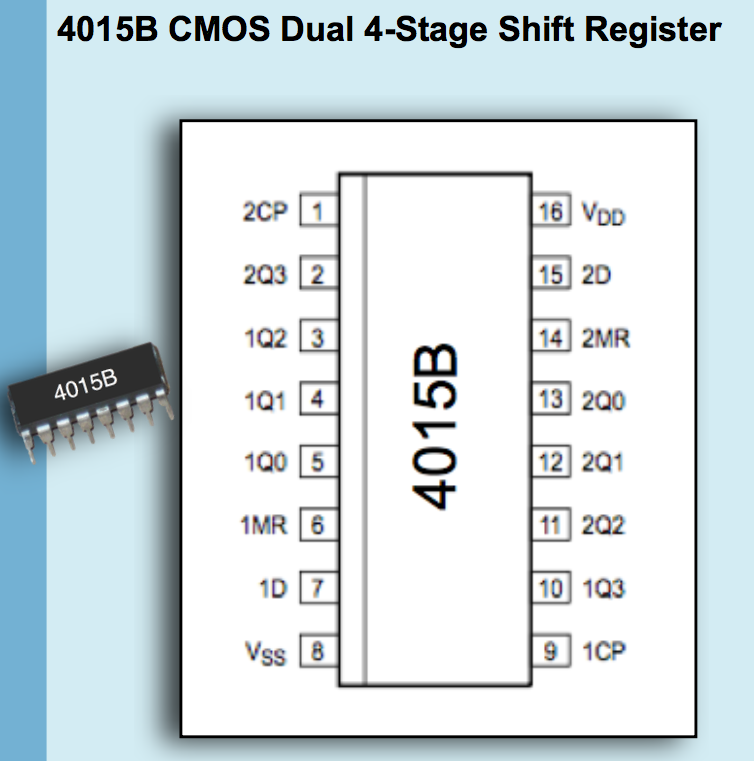 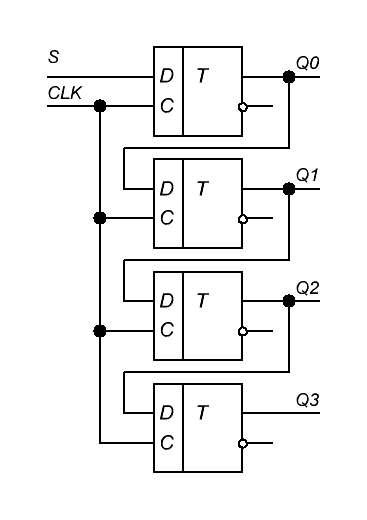 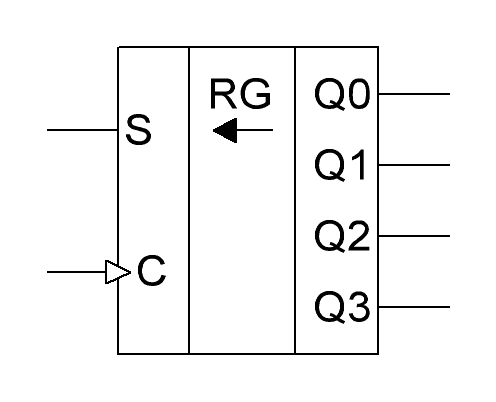 Послідовнісні схеми
Регістр зсуву
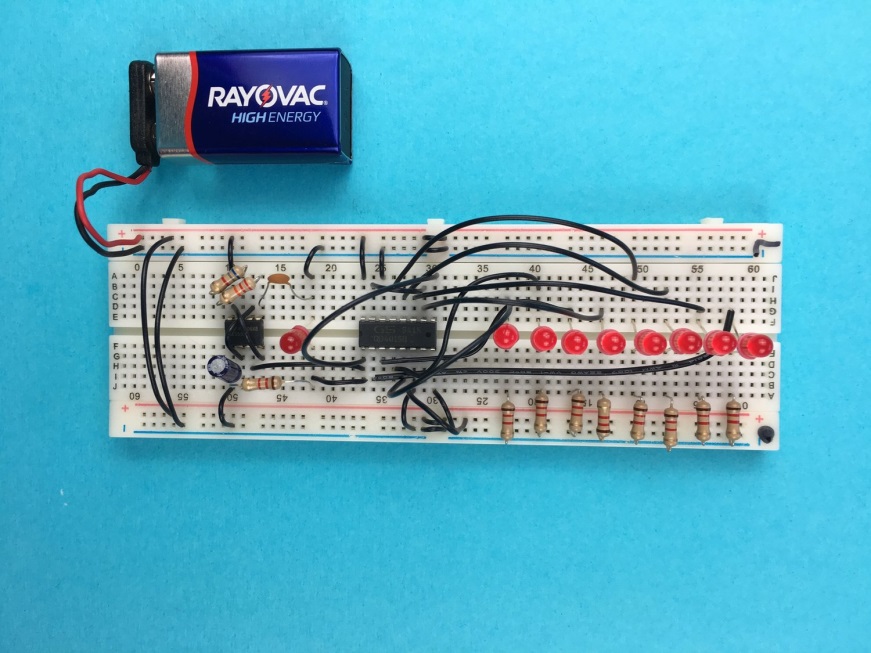 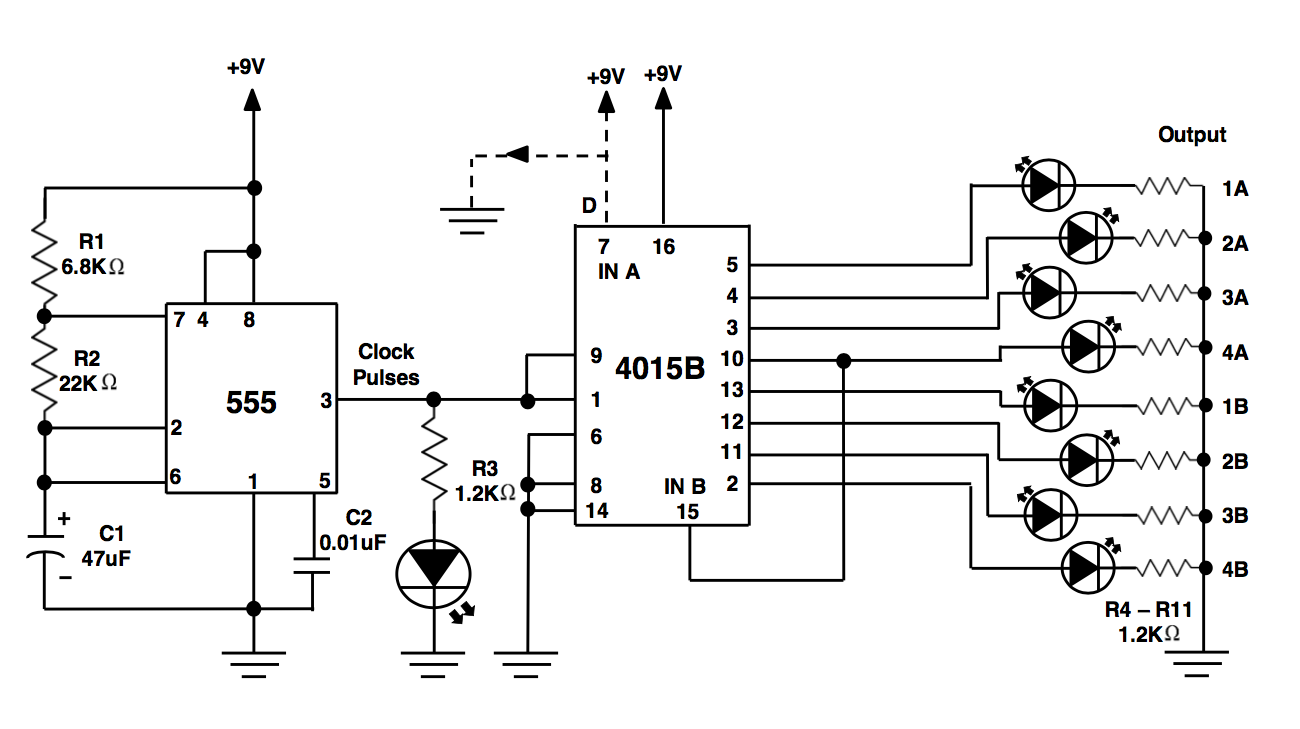 Дякую за увагу!